Advancing genomic medicine through Genome Informed Risk Assessment - the eMERGE Network update
Eimear Kenny on behalf of the eMERGE Network
Feb 12 2024 Virtual NHGRI Council Meeting
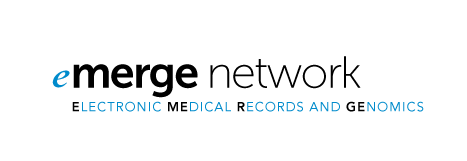 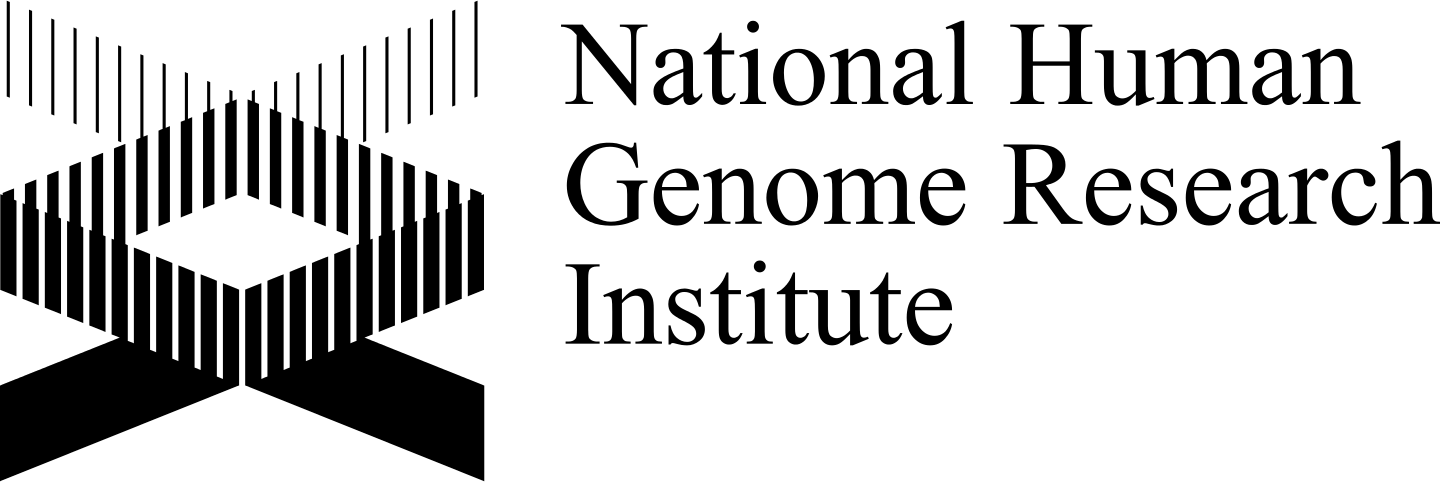 Utility of Genomic Risk and Common, Complex Disease
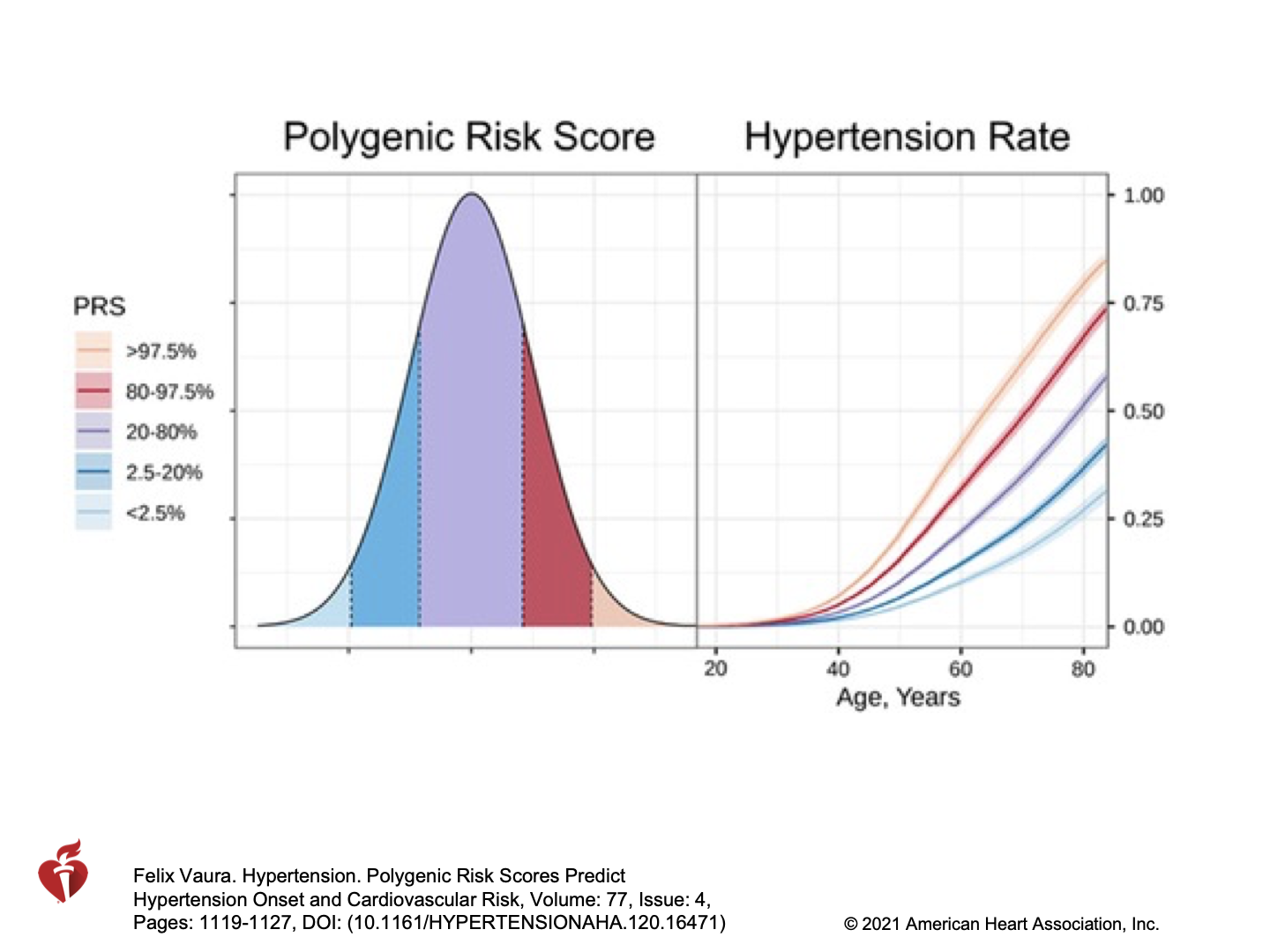 Vaura et al, Hypertension, 2021
[Speaker Notes: Advancements in polygenic risk scores (PRS) over the past five years have focused on efforts to improve disease risk prediction, diagnostic accuracy, and the identification of individuals who may benefit from targeted preventive interventions.]
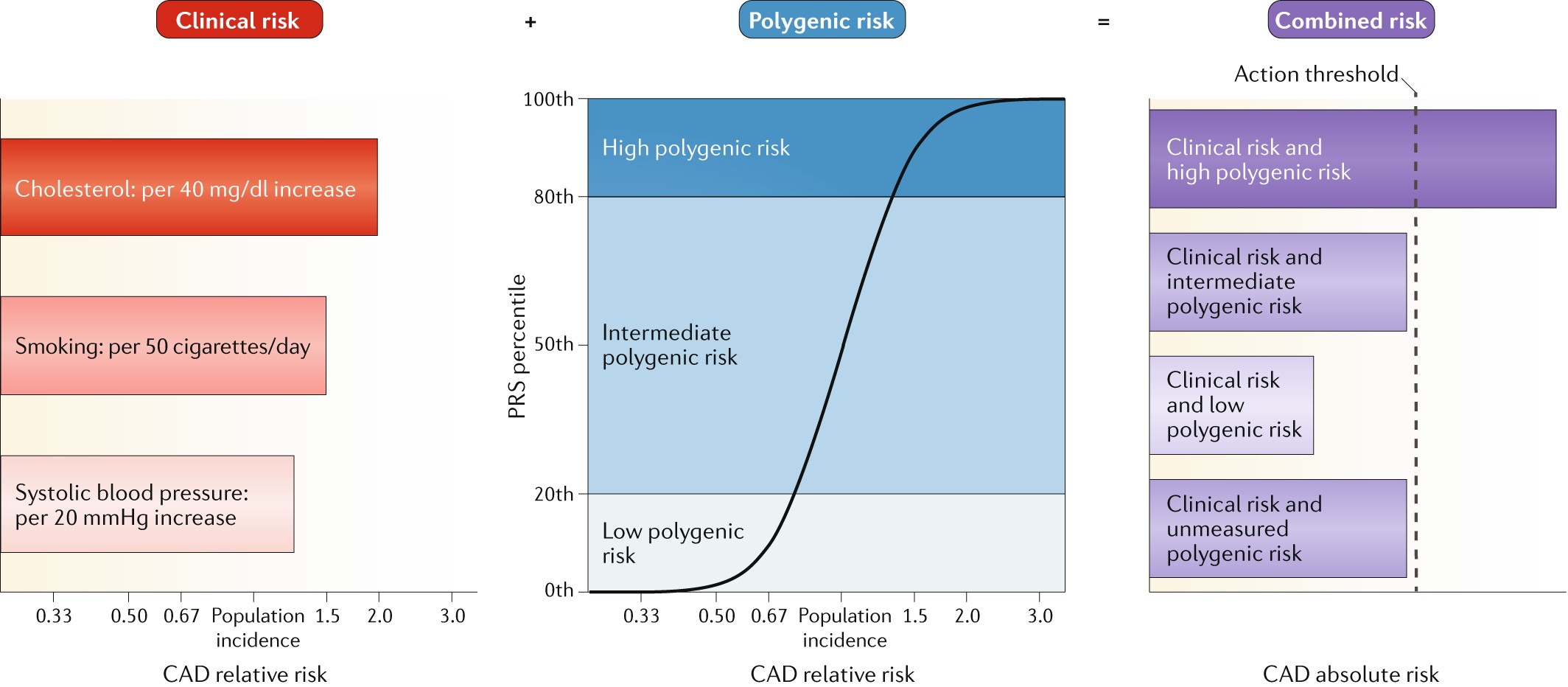 There is still much unknown about the utility of polygenic risk scores for common diseases
No clinical guidelines regarding the ordering or use of PRS in care
Torkamani et al, 2018
PRS often have reduced accuracy across genetic ancestries
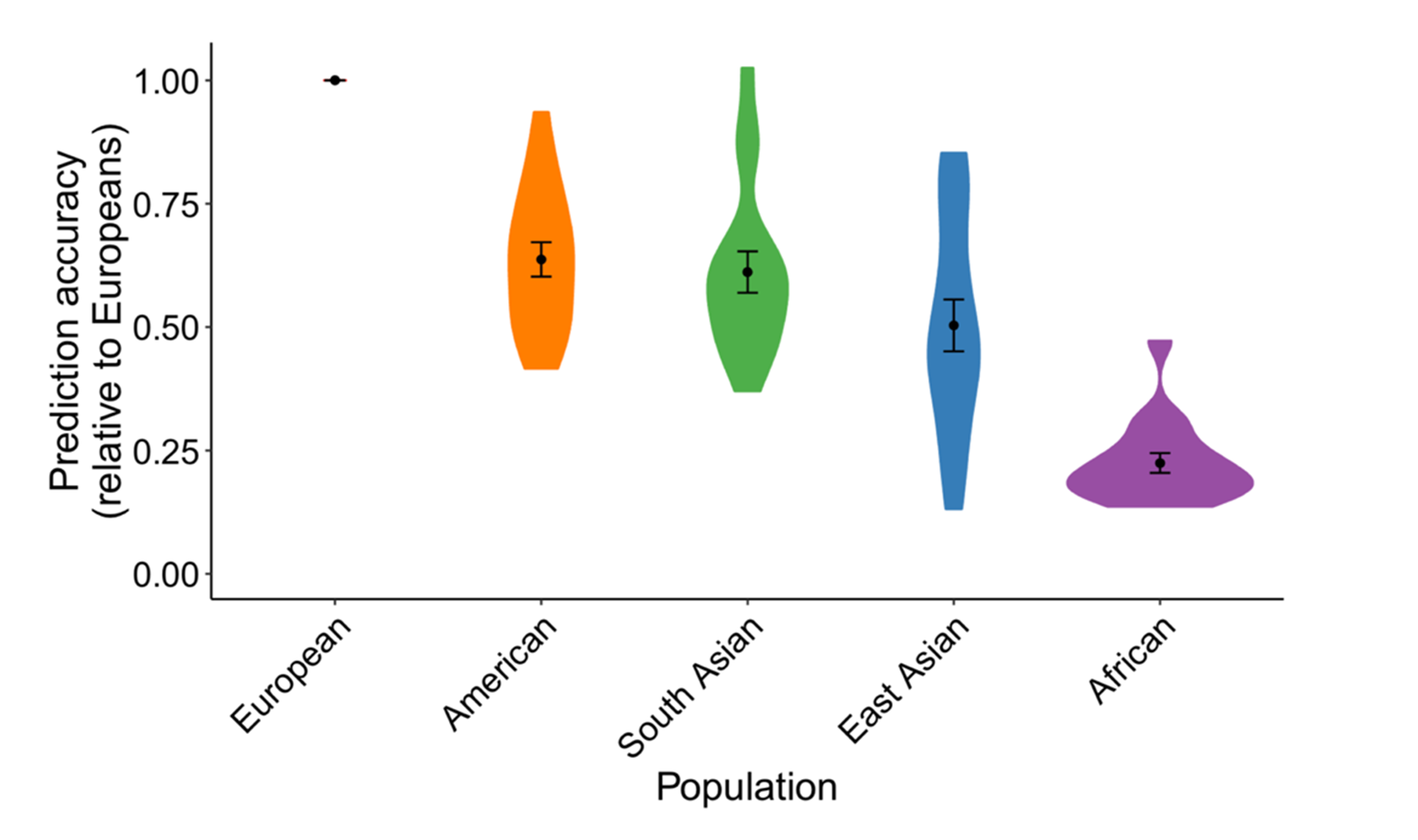 Martin, Nature Genetics 2019
[Speaker Notes: PMID: 30926966; accuracy is R2
If ancestry specific snps aren’t present in training set, model doesn’t perform in validation as well
Problem is compounded by fact self reported ancestry is used ind development which doesn’t necessarily reflect genetic ancestry]
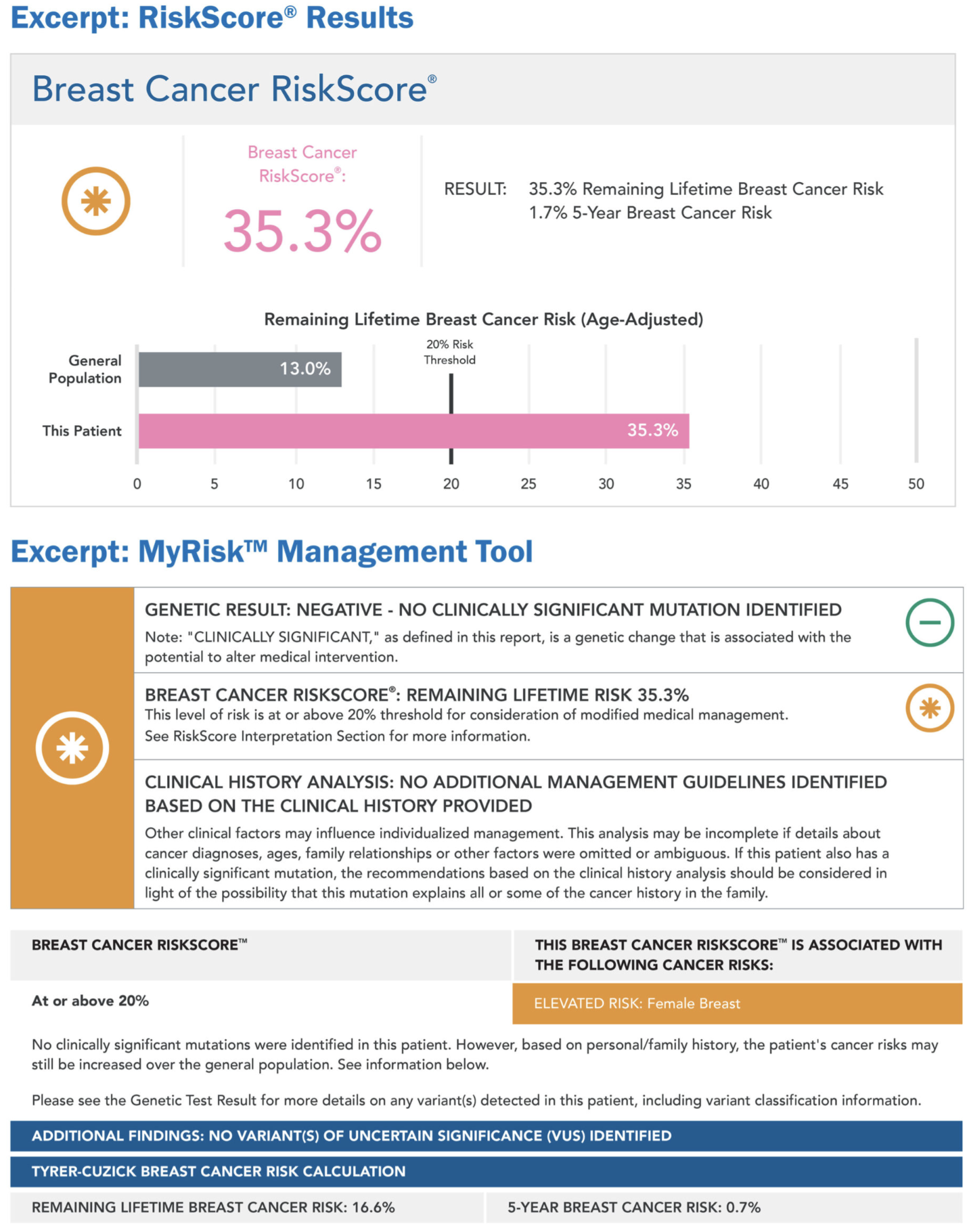 We are already starting to see this risk information in clinical practice.
Source:https://myriad.com/imaging/risk-assessment/
Meeting a dual challenge
Effectively communicating complex genetic risk information to both healthcare providers and patients to inform clinical decision-making.
Meeting a dual challenge
Effectively communicating complex genetic risk information to both healthcare providers and patients to inform clinical decision-making. 



Need for standardized frameworks and protocols to ensure regulatory compliance, clinical utility, and the ethical use of PRS across various healthcare settings.
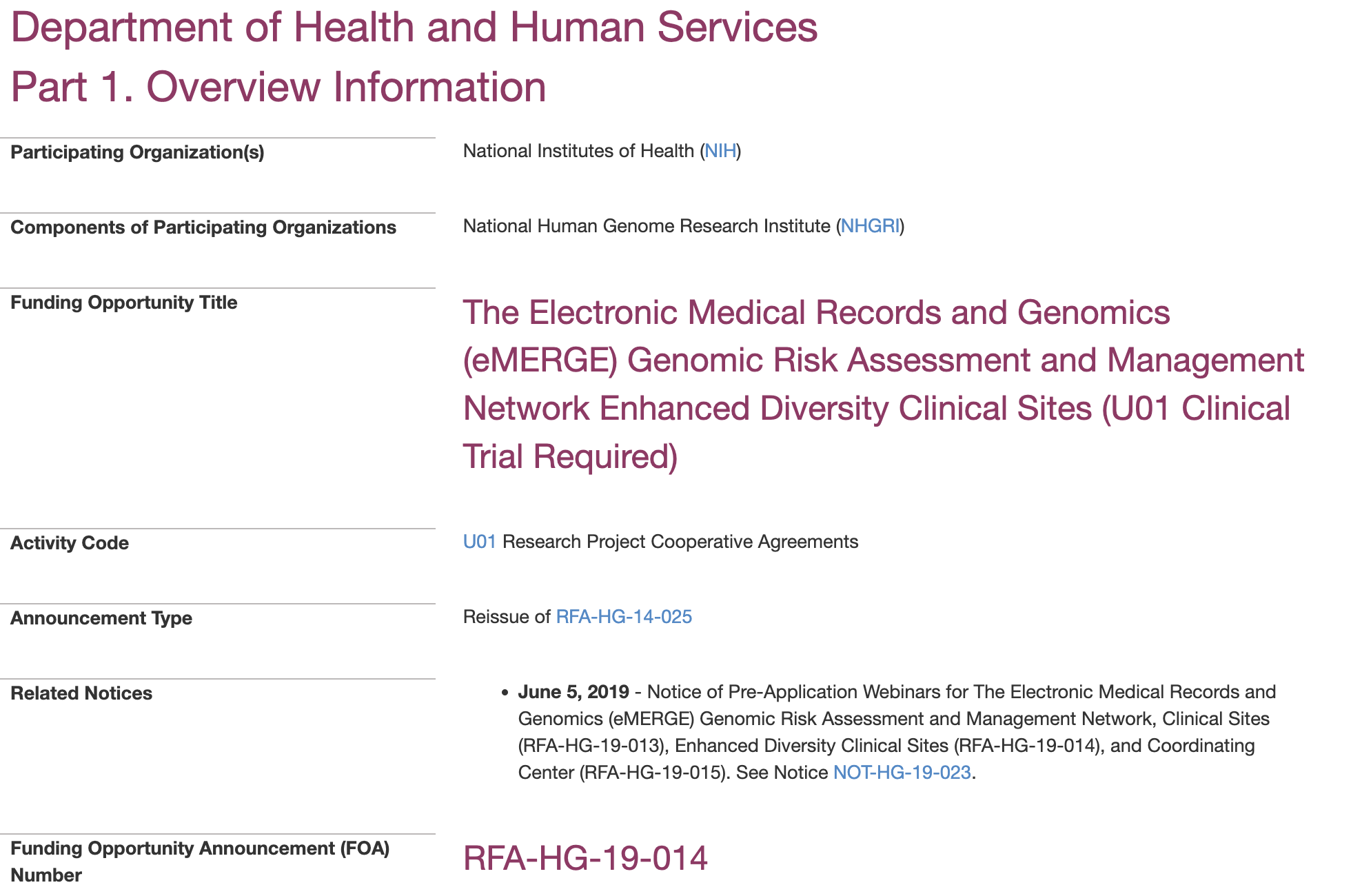 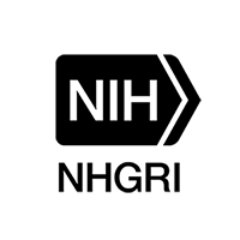 The Electronic Medical Records and Genomics (eMERGE) Genomic Risk Assessment and Management Network
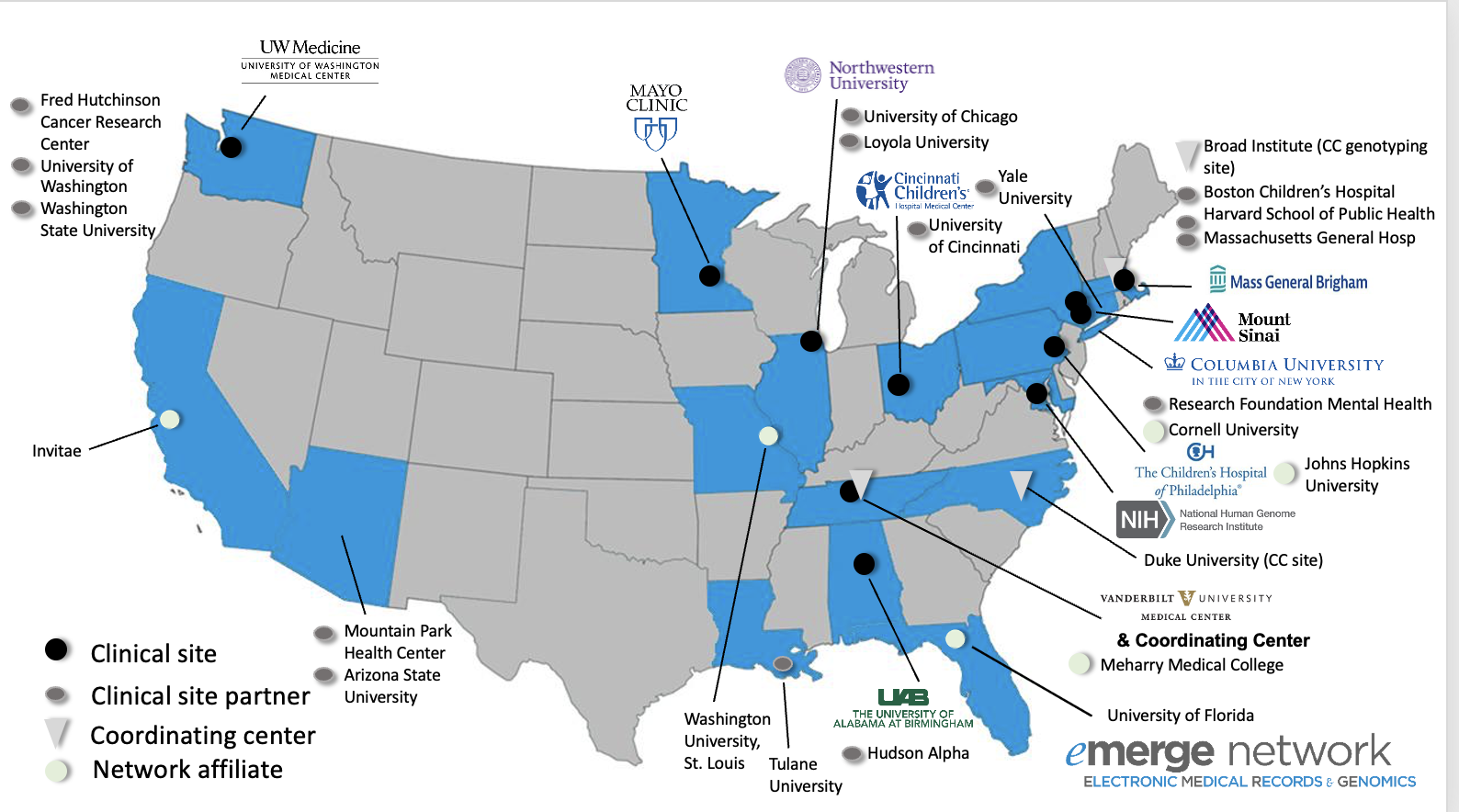 https://emerge-network.org
[Speaker Notes: Where we started….2019 RFA]
In-depth assessment of the perspectives of diverse patients on the use of clinical PRS
Interest and perceived utility were high
Identified barriers and potential for psychological distress that could hinder access and widespread adoption 
Most people preferred in person return of results
Patients' attitudes toward polygenic risk information
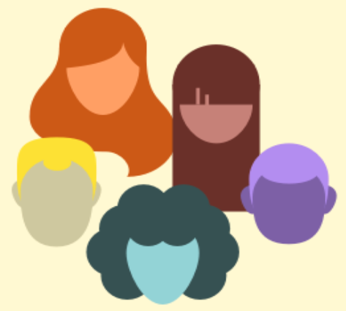 Patients and communities
Patient-centered insights can help tailor strategies for delivering clinical PRS in diverse populations
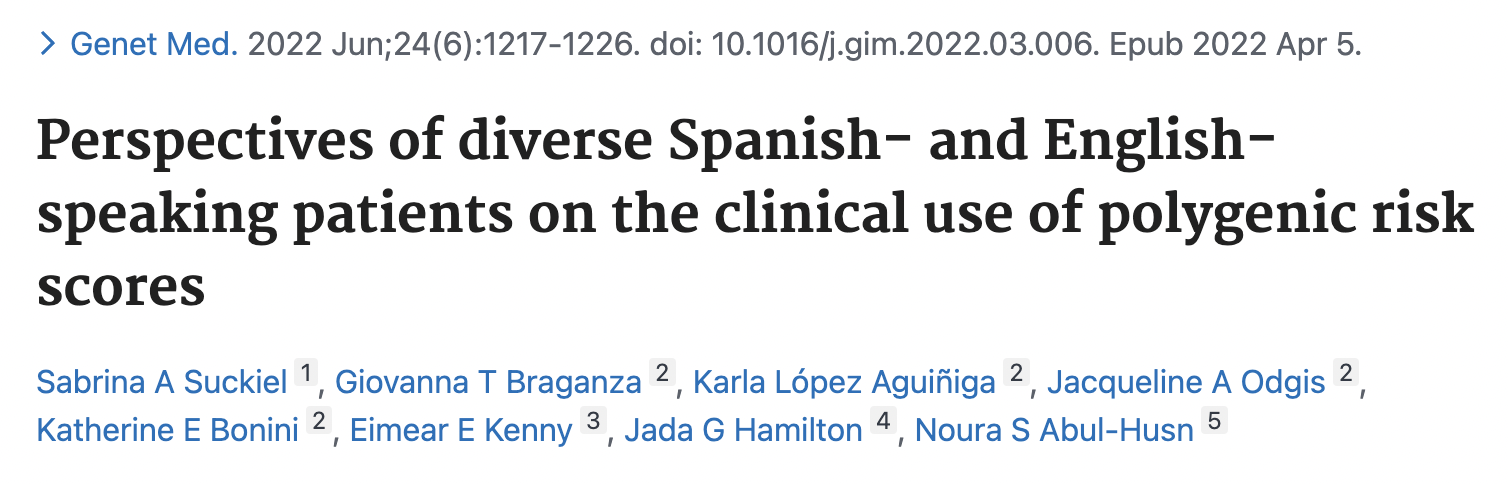 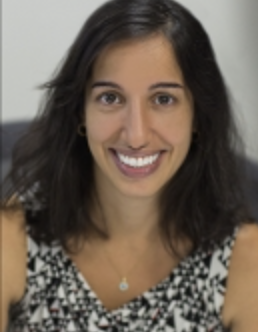 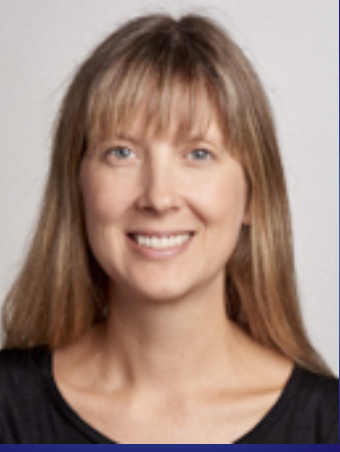 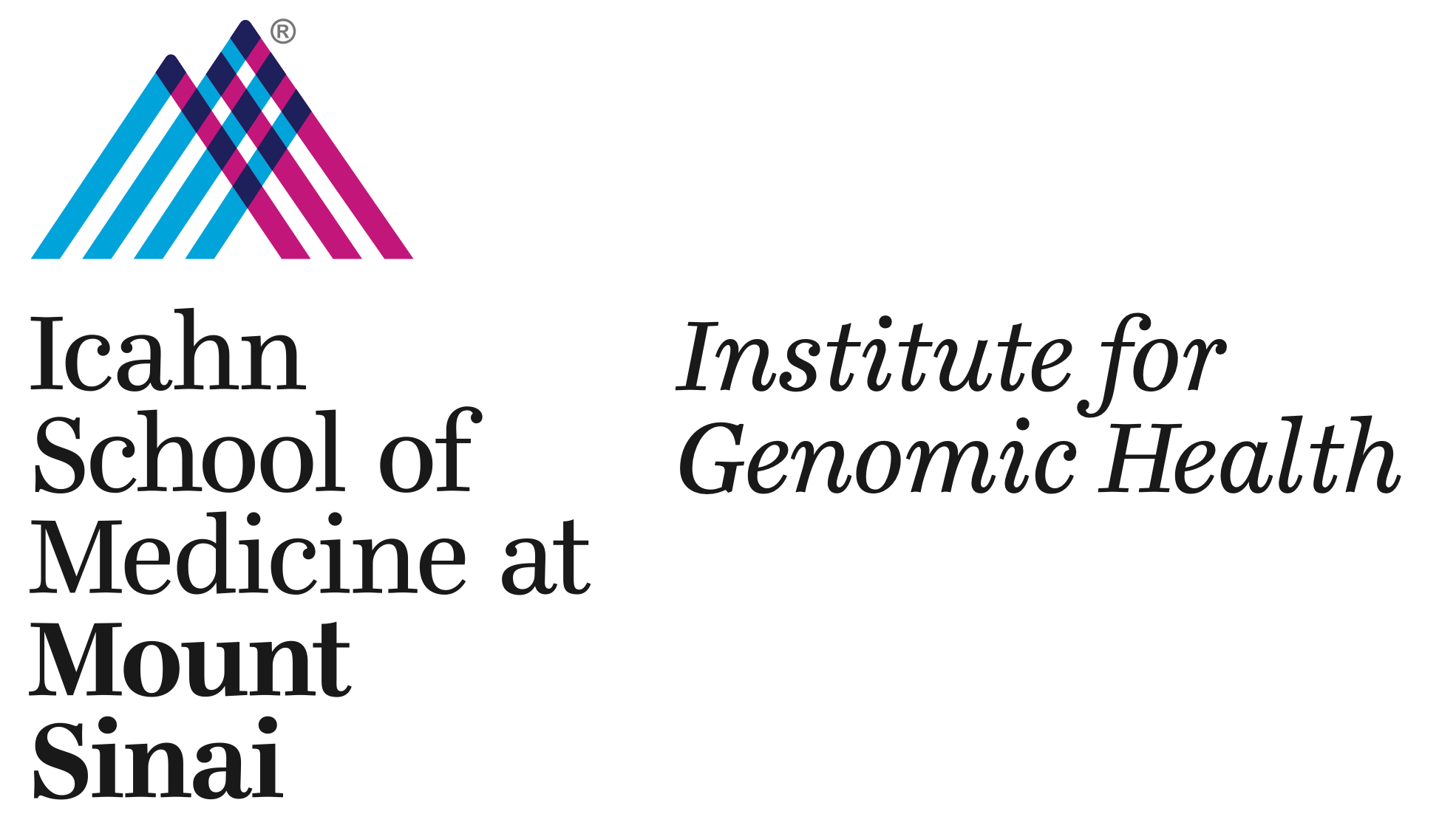 10
Dr. Noura Abul-Husn,
Sabrina Suckiel
Developing clinical PRS tests for 10 conditions
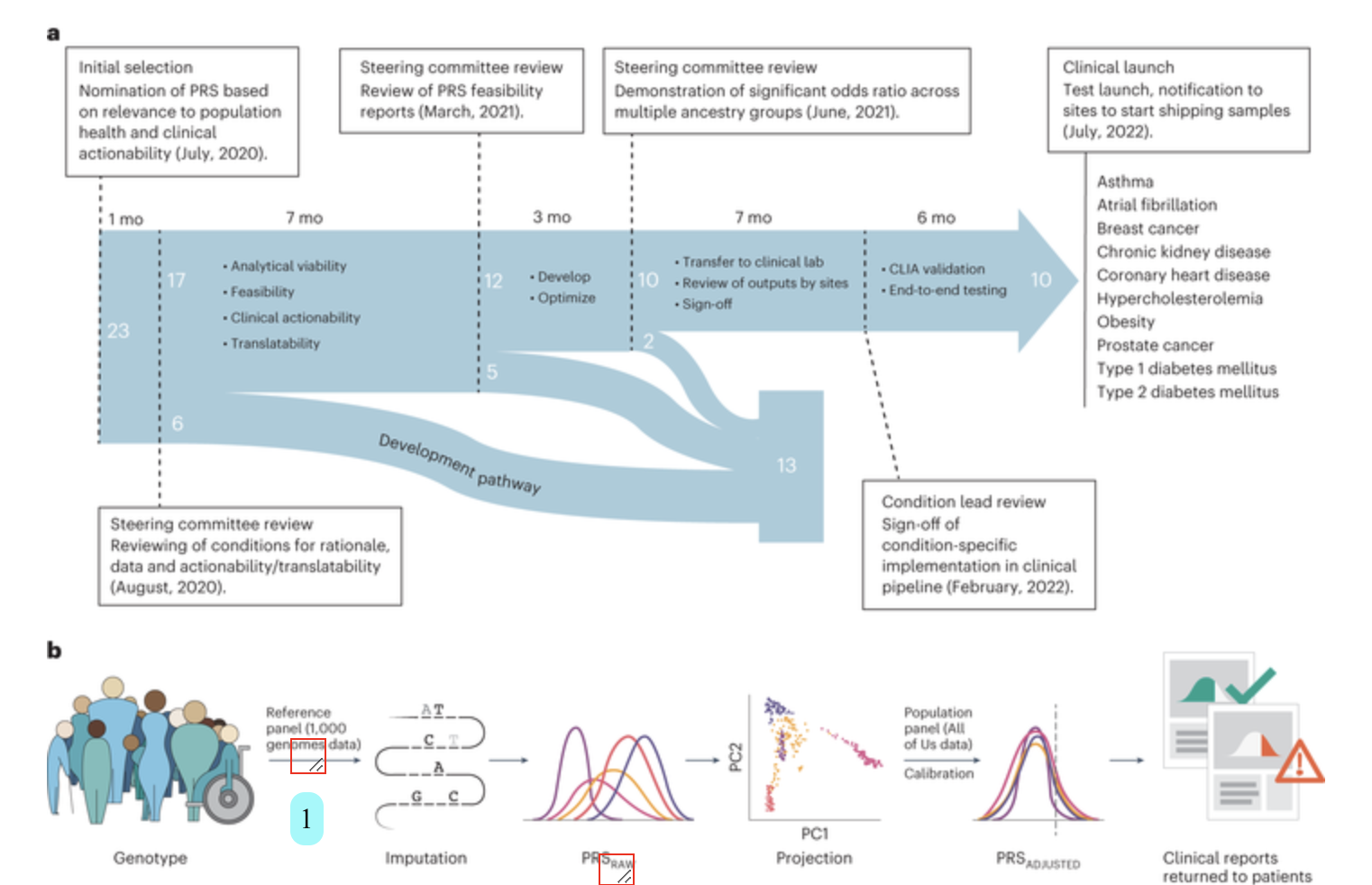 Lennon NJ…. Kenny EE. Selection, optimization, and validation of ten chronic disease polygenic risk scores for clinical implementation in diverse populations. Nature Medicine [Accepted] (2024)
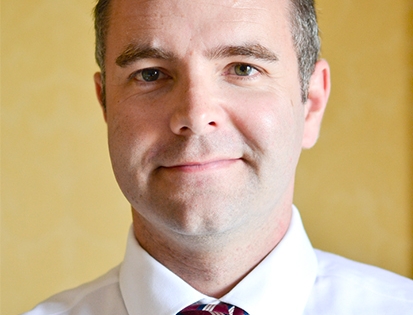 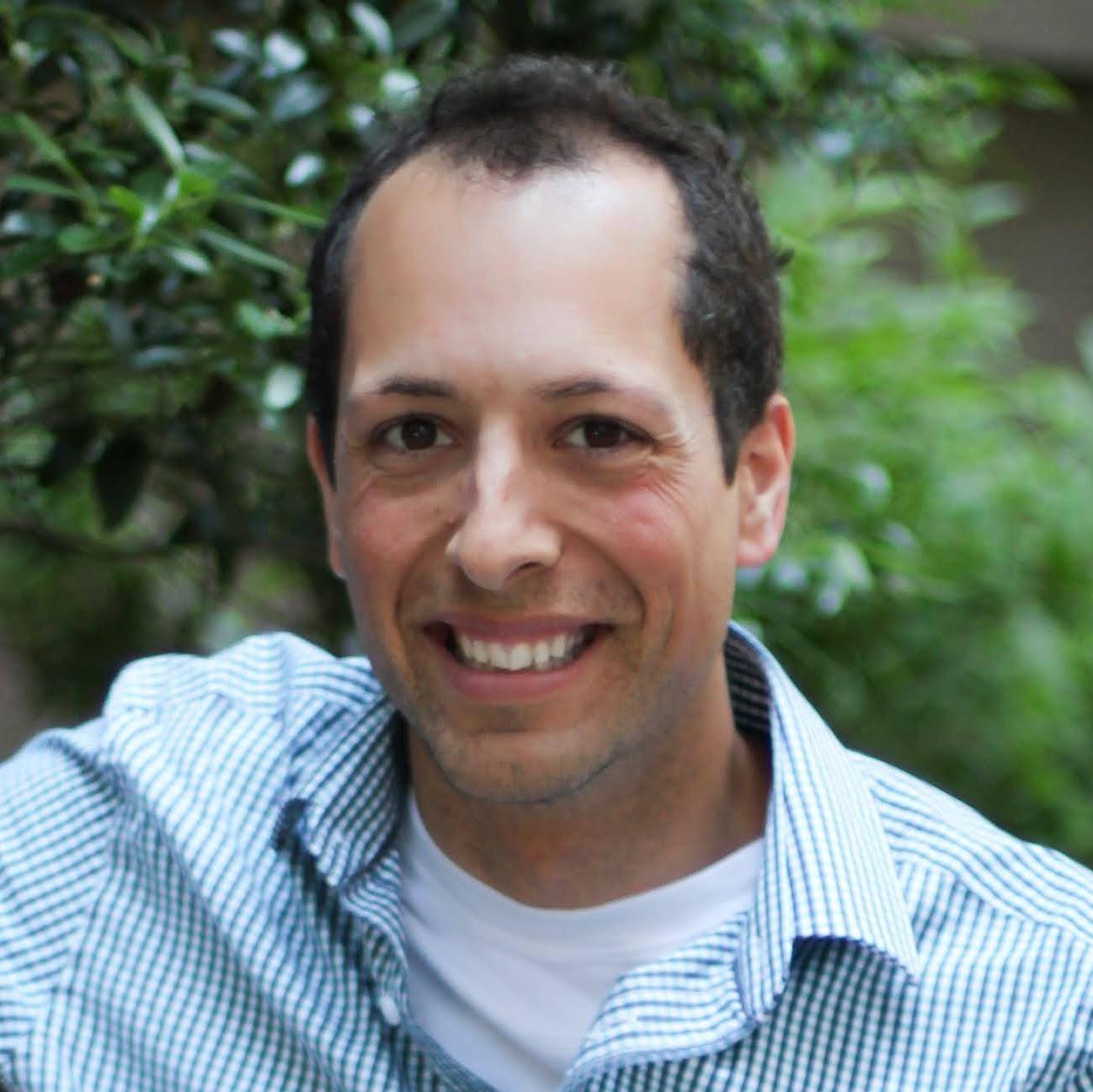 Ancestry adjustments of PRS
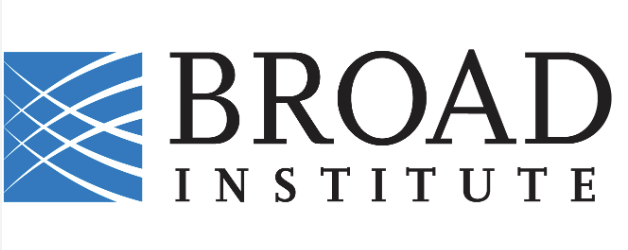 Niall Lennon,PhD
Chris Kachulis, PhD
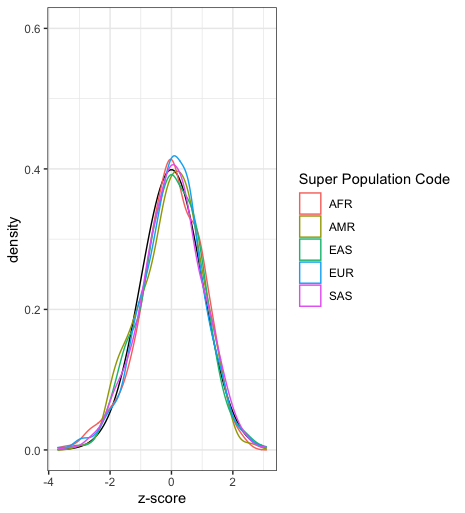 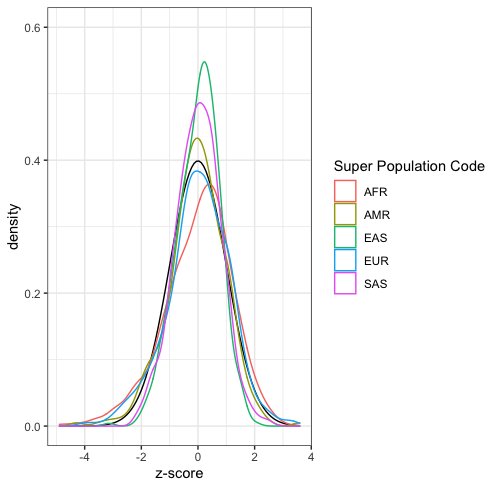 Khera et al (Nat. Genet 2018) adjusted the mean for each population to normalize ancestry differences.

New method developed at Broad integrated adjustments in mean and variance, and corrects for representation bias.
Created a reference panel with genotype data from the diverse ancestry groups from All of Us Research Project.
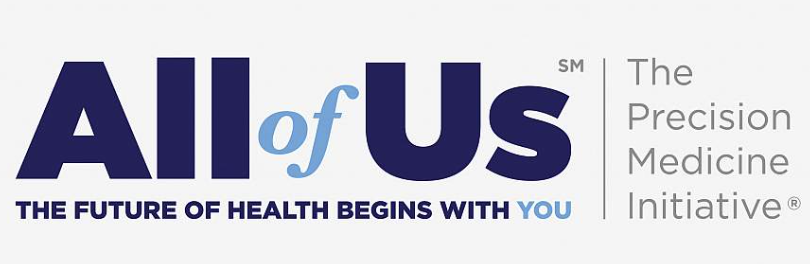 [Speaker Notes: Broad built on this approach, used means and variance to adjust
Normalized peaks & tails, important bc emerge classifies high risk as top 2%
Different cut off would mean different proportions of each pop would be classified as ‘high risk’ 
Without adjustment could run into scenario where AA never receives ‘high risk’ designation; even if absolute risk slightly differs this adjustment ensures equity
results in uneven representation of different groups in the PRS high risk category; PMID: 30104762]
Calibration and validation of PRS for 10 conditions in diverse populations in children and adults
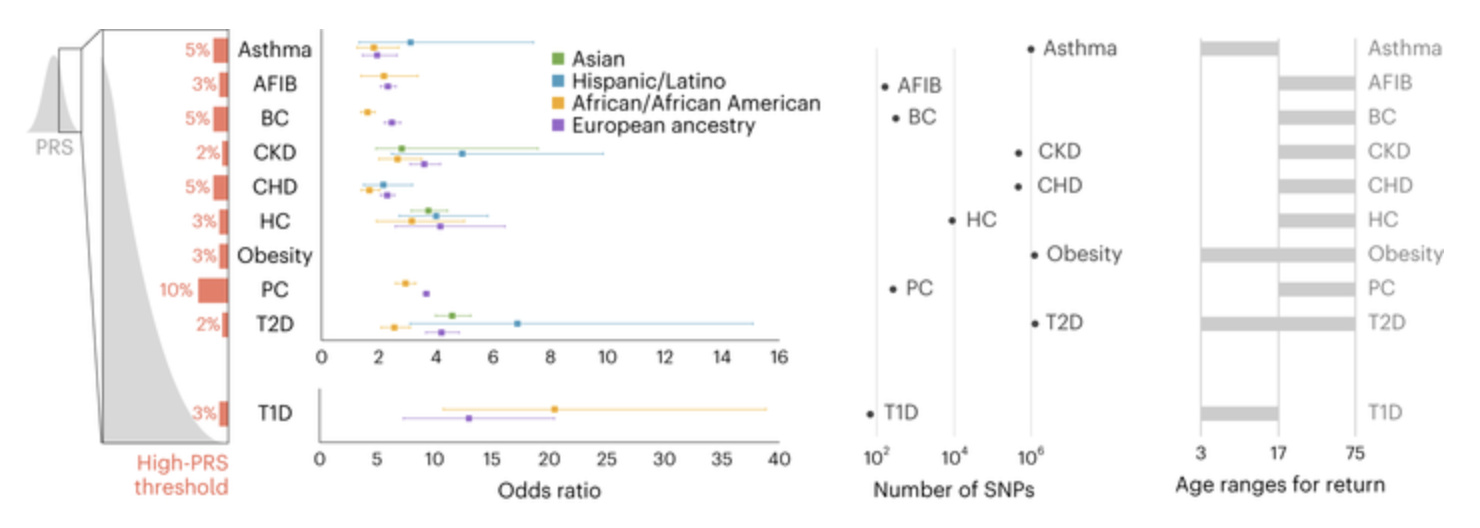 Lennon NJ…. Kenny EE. Selection, optimization, and validation of ten chronic disease polygenic risk scores for clinical implementation in diverse populations. Nature Medicine [Accepted] (2024)
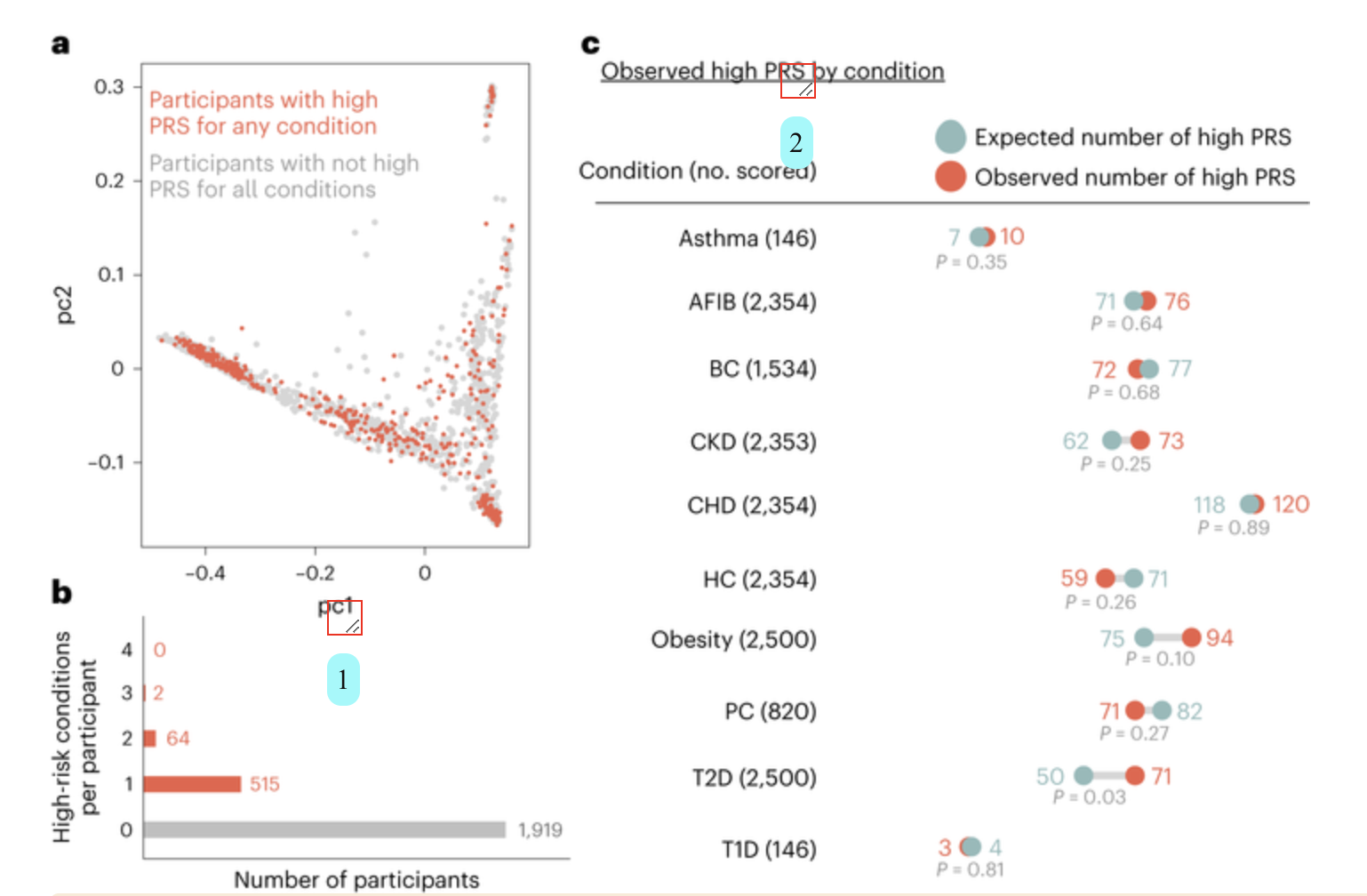 Observed high PRS by condition
Condition (no. scored)
Lennon NJ…. Kenny EE. Selection, optimization, and validation of ten chronic disease polygenic risk scores for clinical implementation in diverse populations. Nature Medicine [Accepted] (2024)
GIRA: Genome Informed Risk Assessment
The GIRA is a research report that combines a polygenic risk score with monogenic risk, clinical risk, and family history to comprehensively assess disease risk.
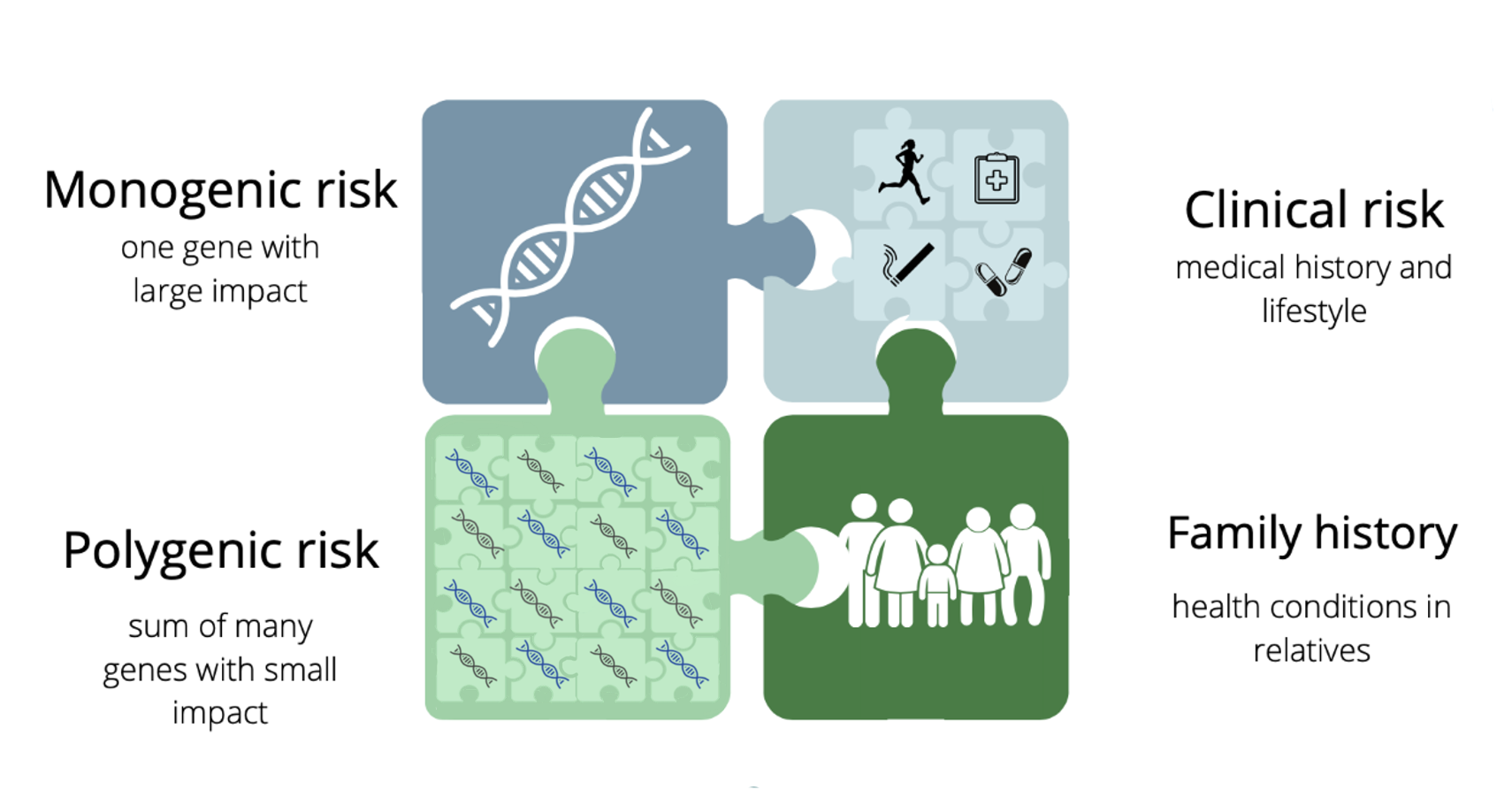 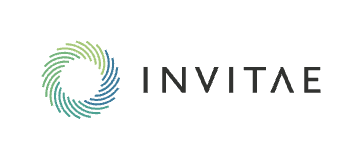 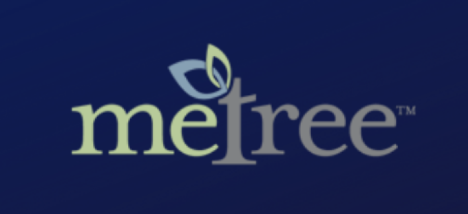 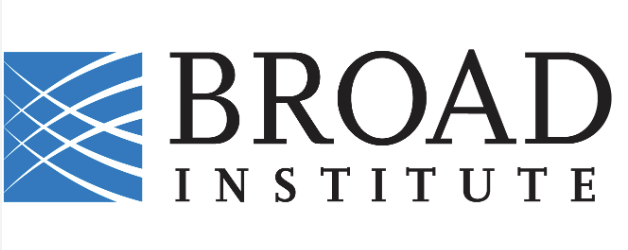 [Speaker Notes: The genome informed risk assessment or GIRA will also included known other risk factors for disease such as demographics, clinical risk factors, family history and monogenic risk. 

Family History Clinical risk factors are specific to the conditions screened
Breast cancer includes clinical risk factors of reproductive history and hormone exposure; and family history of breast and ovarian cancer
Heart disease includes clinical risk factors such as smoking history, blood pressure and cholesterol levels and family history of heart disease

Conditions also consider demographic factors of age, sex and race]
GIRA: Genome Informed Risk Assessment
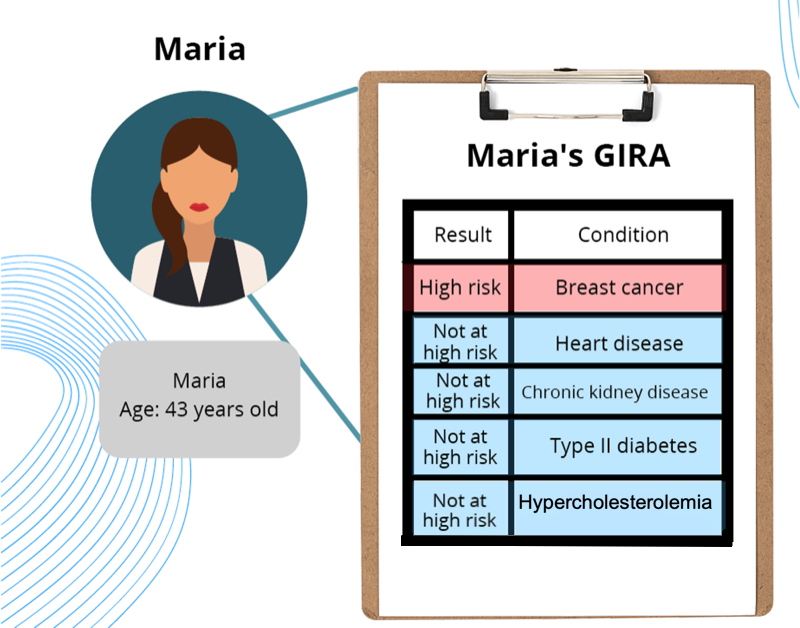 The GIRA will include risk results for 11 specified conditions and management recommendations for high-risk results.
[Speaker Notes: Risk results reported as either “high risk” or “not high risk”]
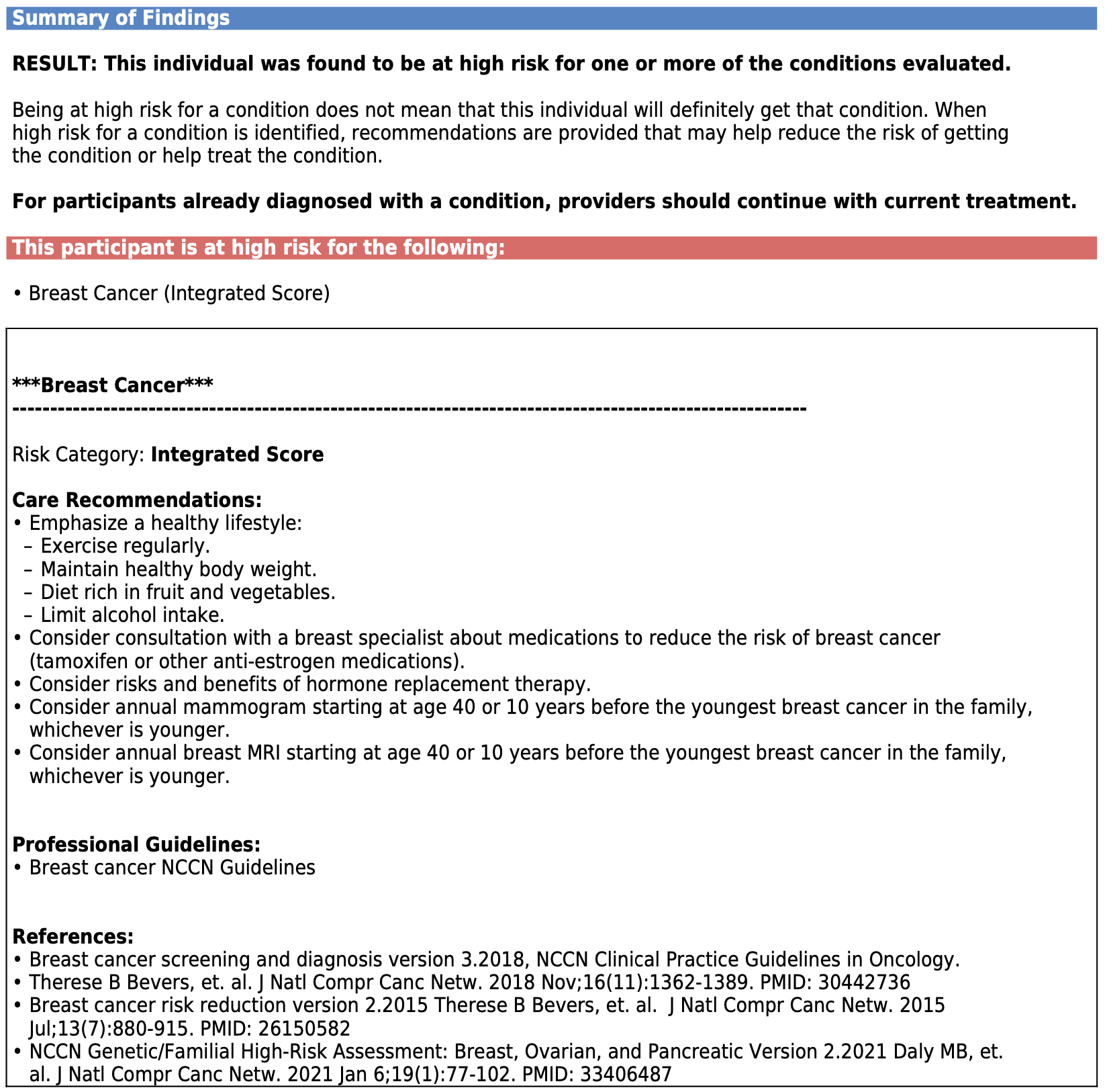 Condition Specific Report and Recommendations
Condition description
Explanation of high risk
eMERGE network screening and risk reduction recommendations
Recommendation to share results with providers
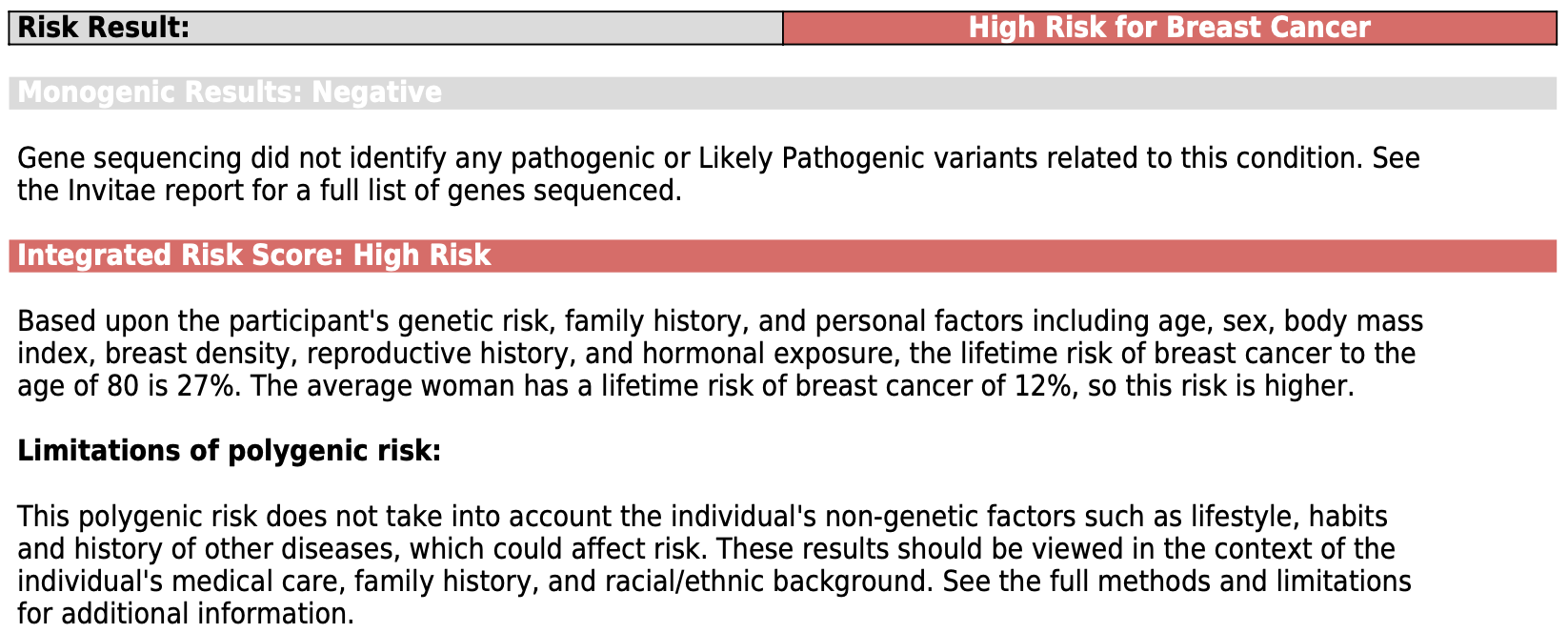 [Speaker Notes: Mention that there will be an invitae and broad report attached
This is when patients may come back to their provider for guidance

Bring up again that there are no clinical guidelines for PRS]
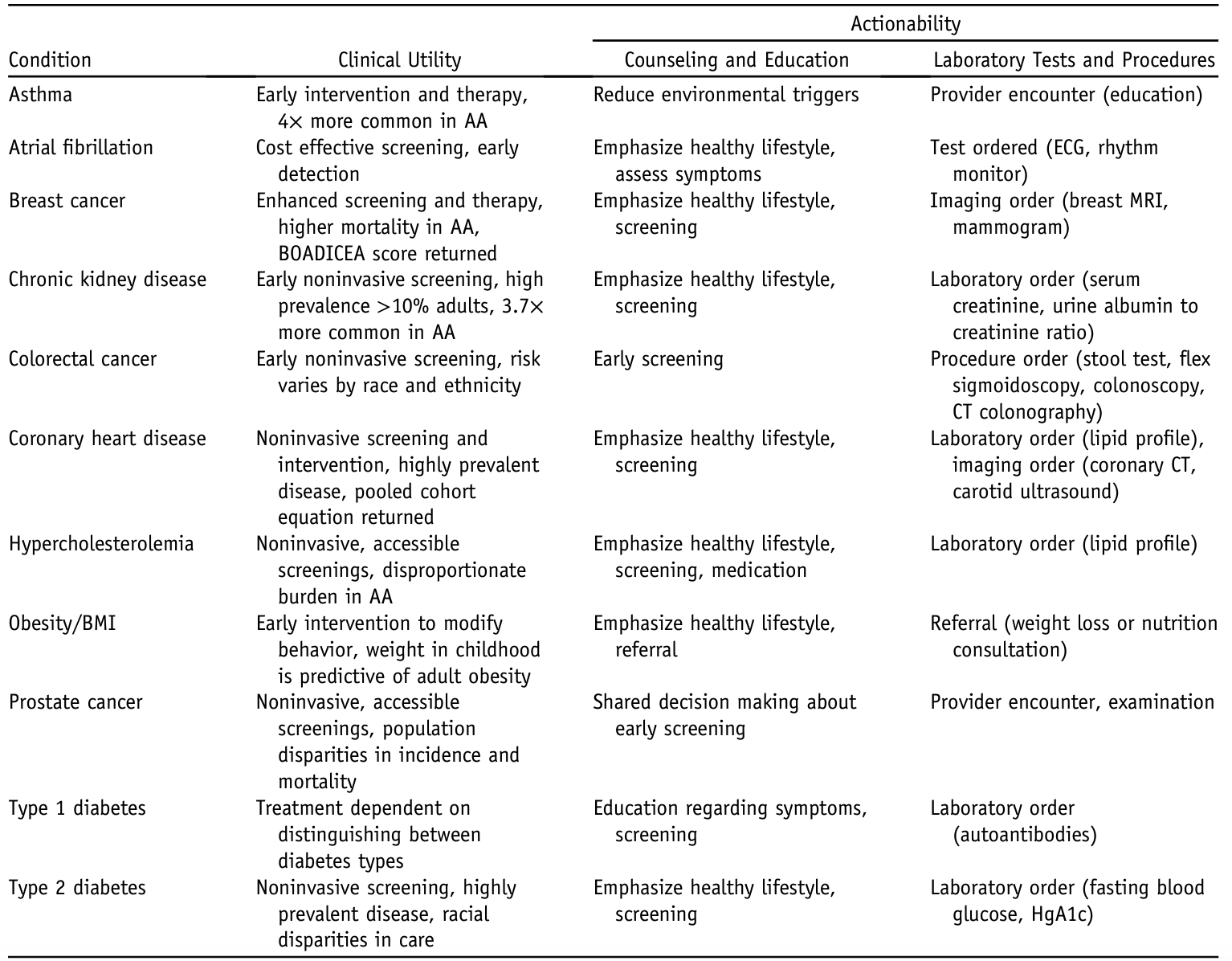 Patient Information Pages
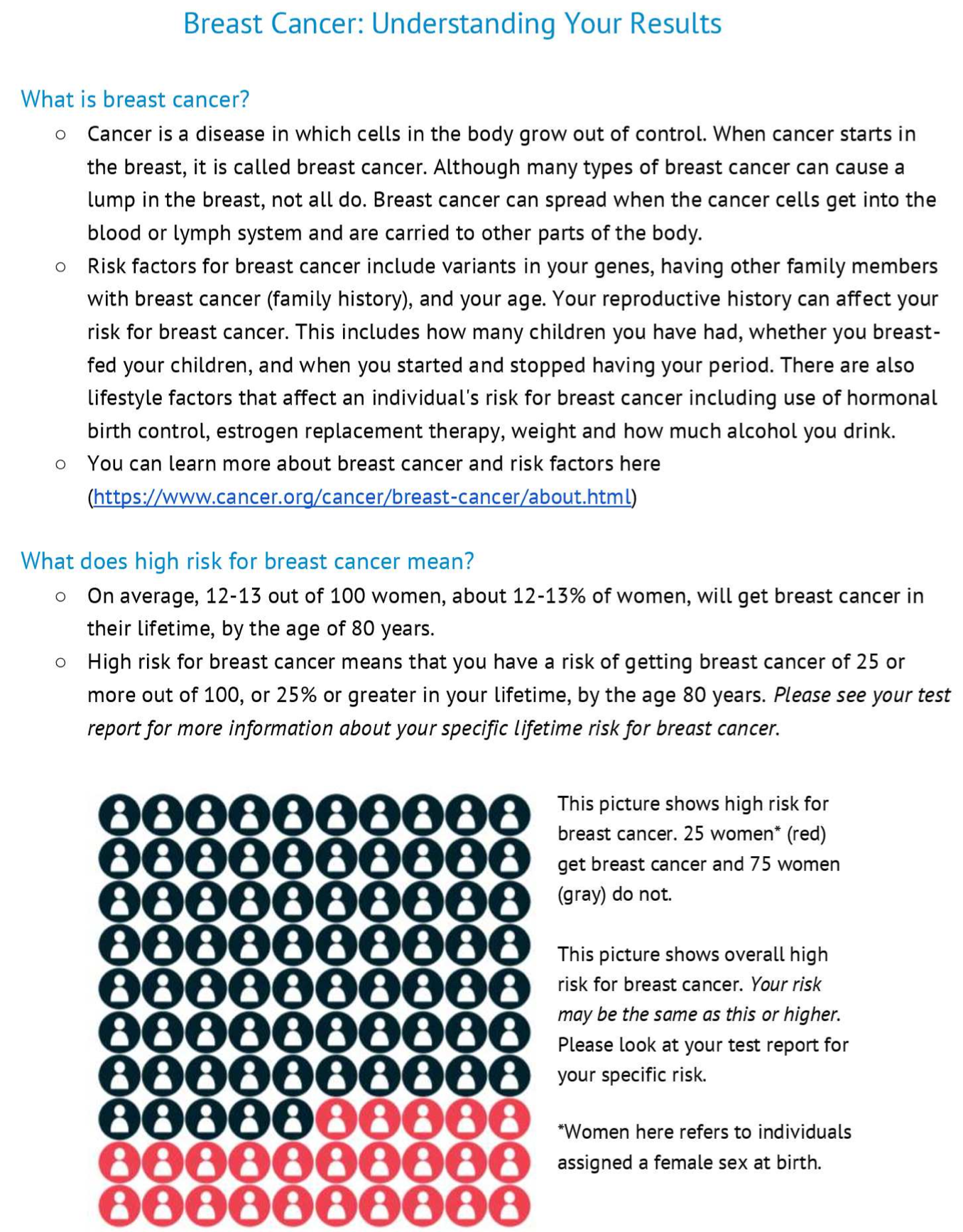 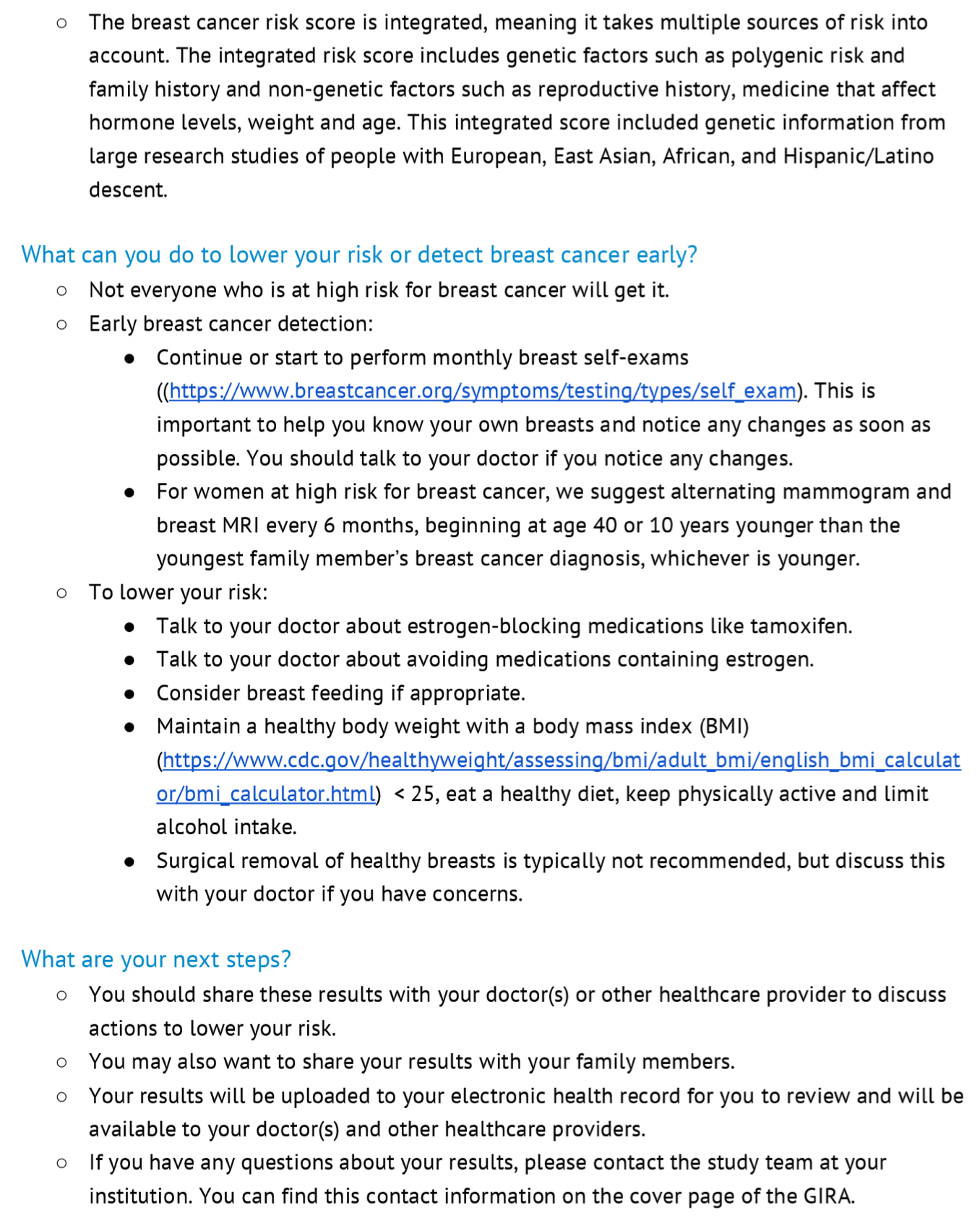 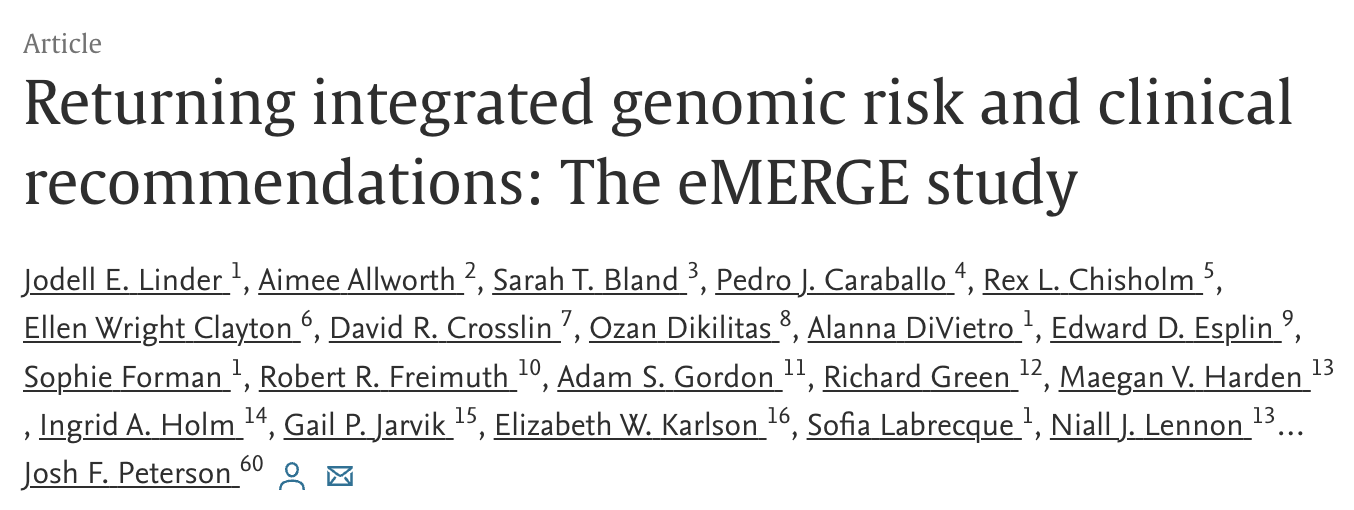 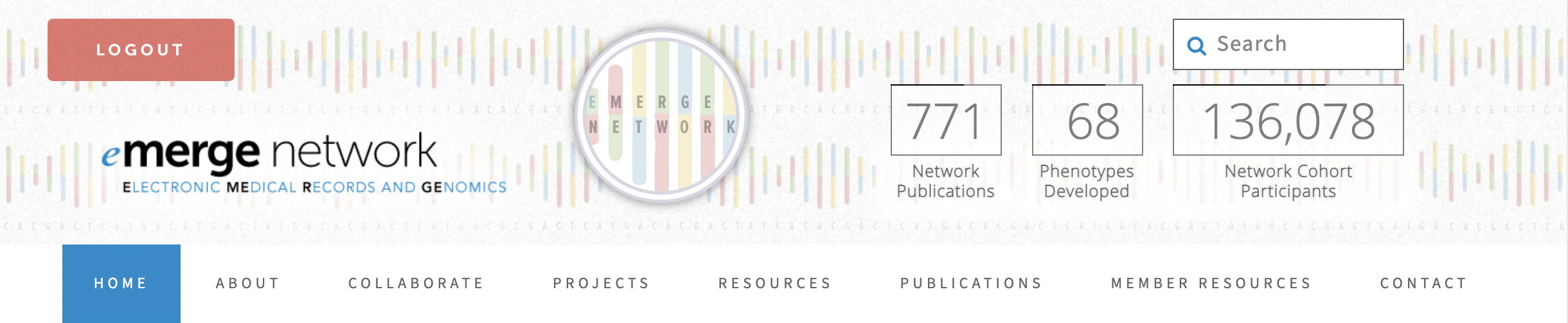 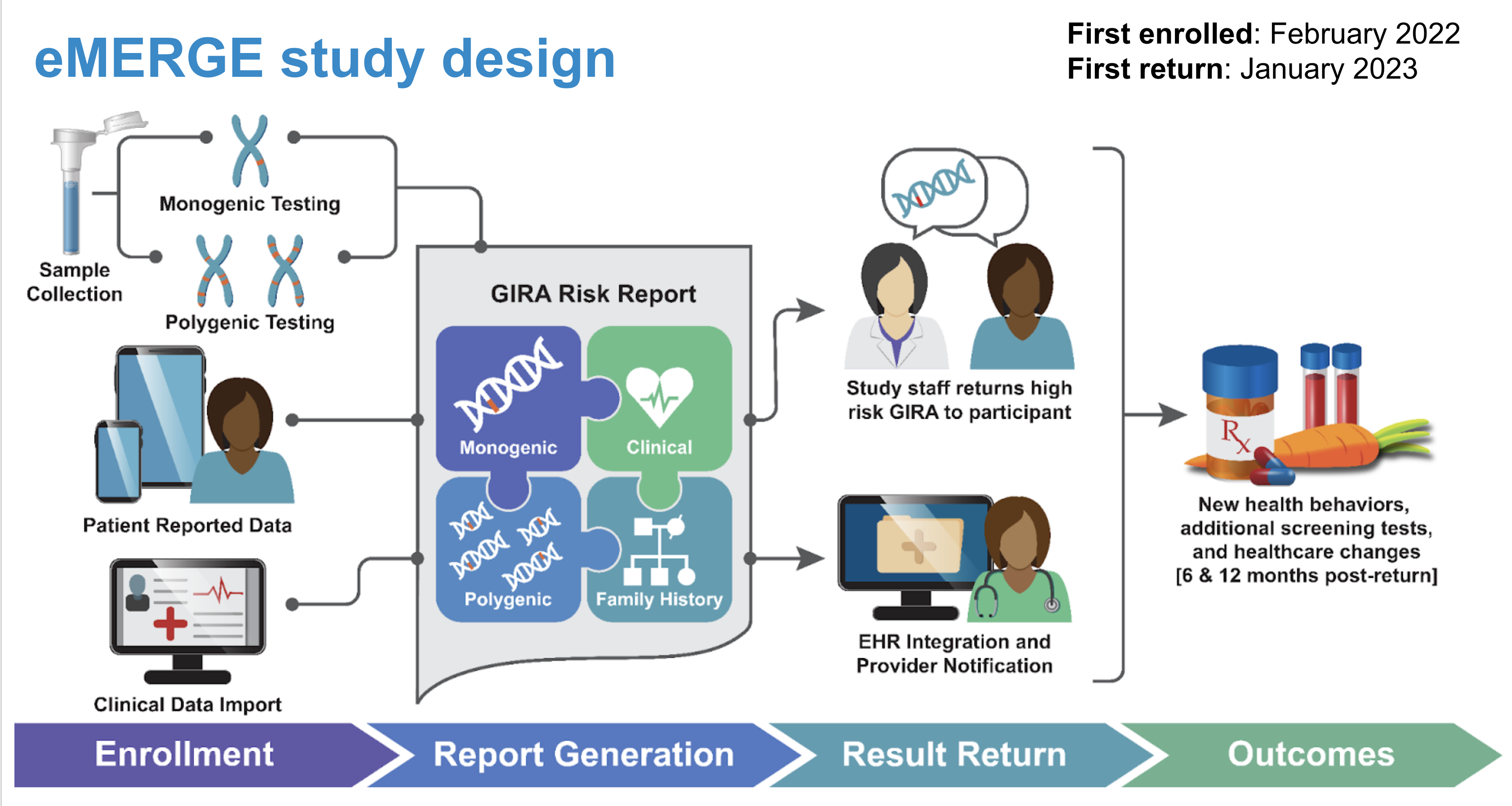 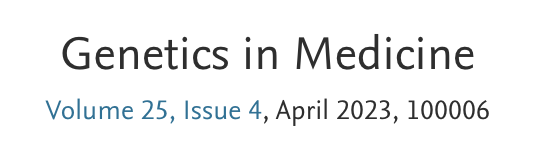 20
Powered by informatics engine across network
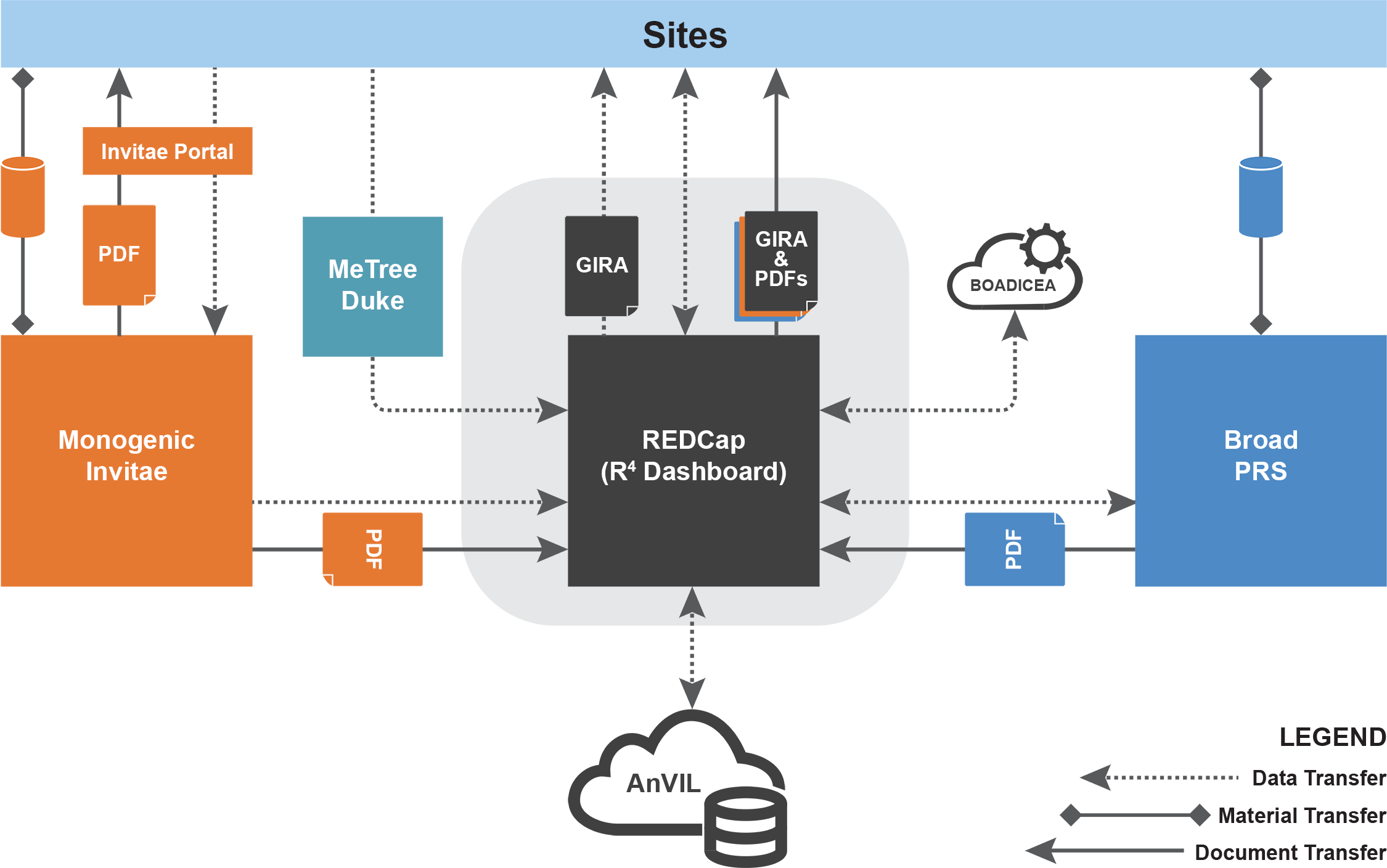 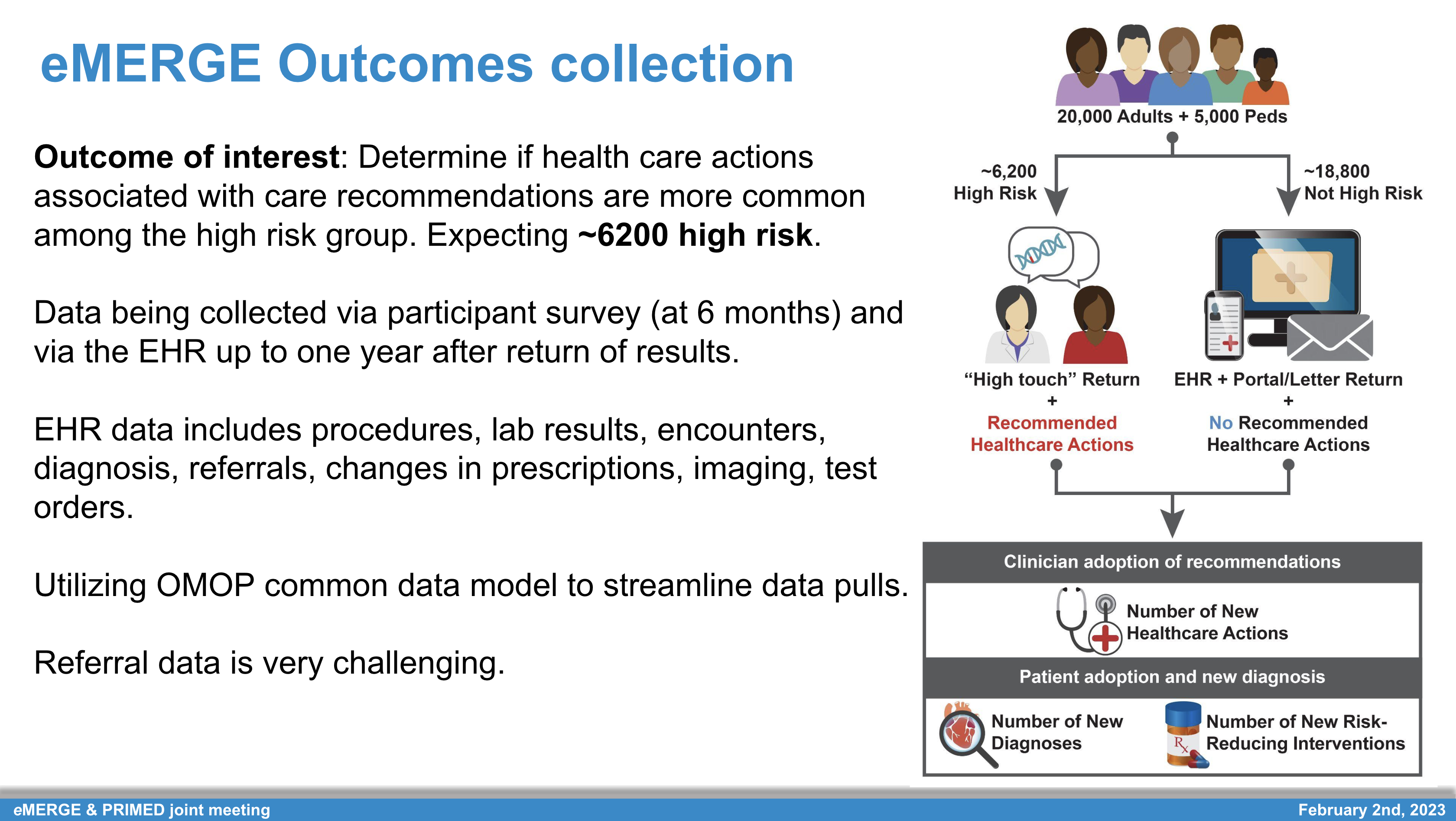 Outcome of interest: Determine if health care actions associated with care recommendations are more common among the high risk group.
Also collecting: Rx, Dx, CPT, referrals, labs results, lab orders, patient surveys, provider surveys, and GC attitudes
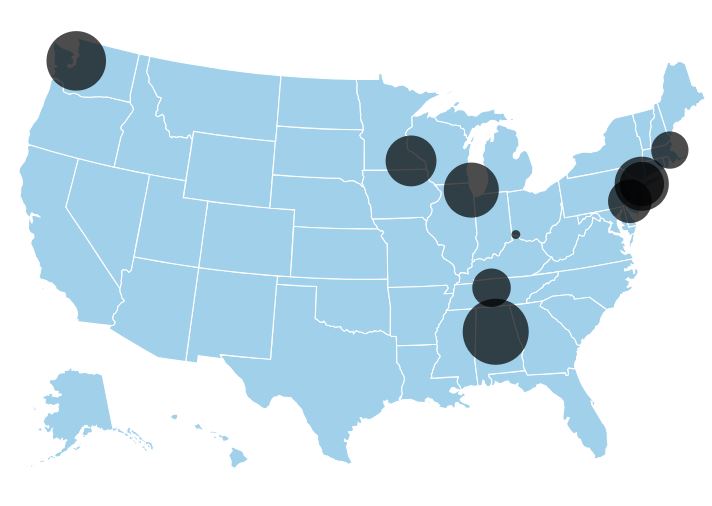 Current enrollment (January 26th)
UW: 2692
MGB: 2005
Mayo: 2388
Total network recruitment: 21,879
Pediatrics: 13% 
Racial & ethnic minorities: 47%
Female at birth: 66%
Sexual orientation minority: 12%
NU: 2509
Mt. Sinai: 2122
CHOP:
 2149
CCHMC:616
Columbia: 2538
VUMC: 1934
UAB: 2926
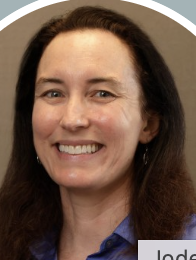 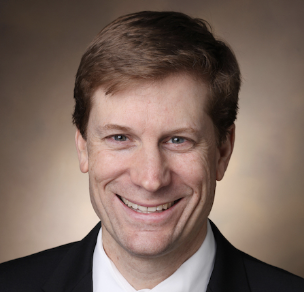 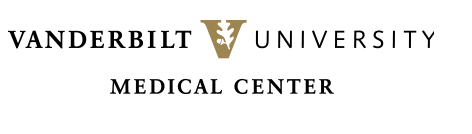 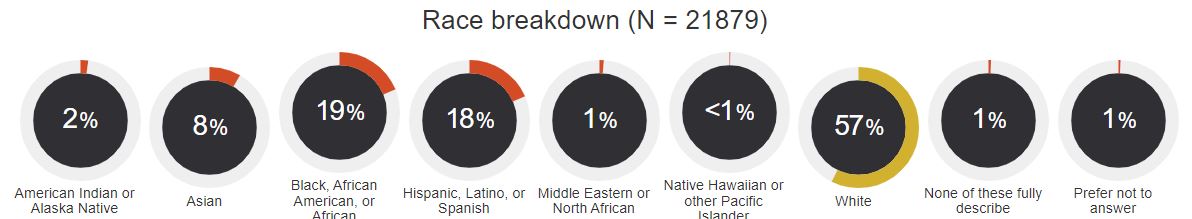 Josh Peterson
Jodie Jackson
GIRA returned (1/26/2024)
Number of high risk conditions per individual
53
8
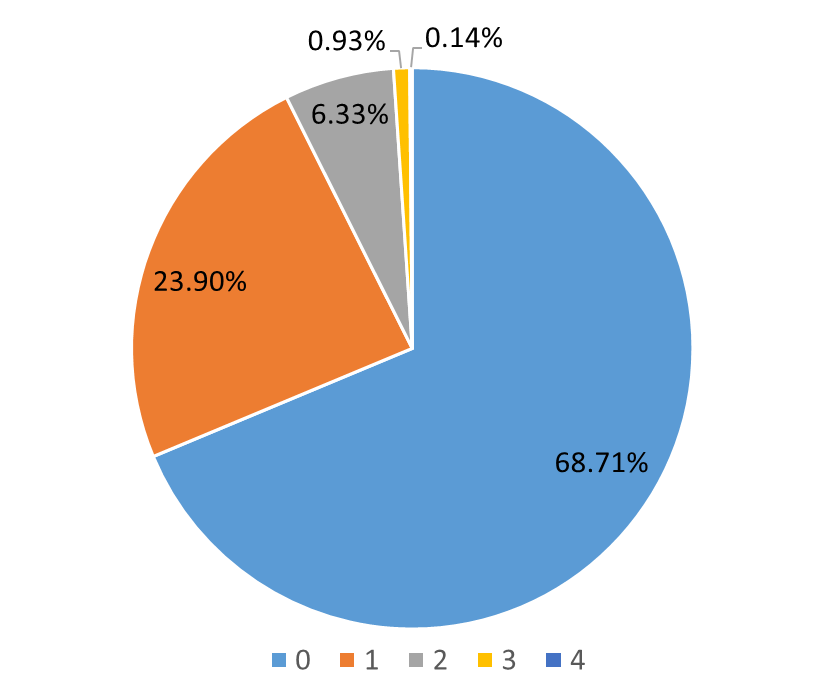 GIRA returned: 5707
Adult: 4489
Pediatric: 1218

High risk returned*: 1780
High PRS: 899
P/LP Monogenic: 118
Family Hx: 1027
BOADICEA: 71

31.2% of returns are high risk
361
1364
3921
*Overlap between triggers
# of individuals with 0, 1, 2, 3, or 4 risk conditions
High risk GIRA returned by unique trigger (1/26/2024)
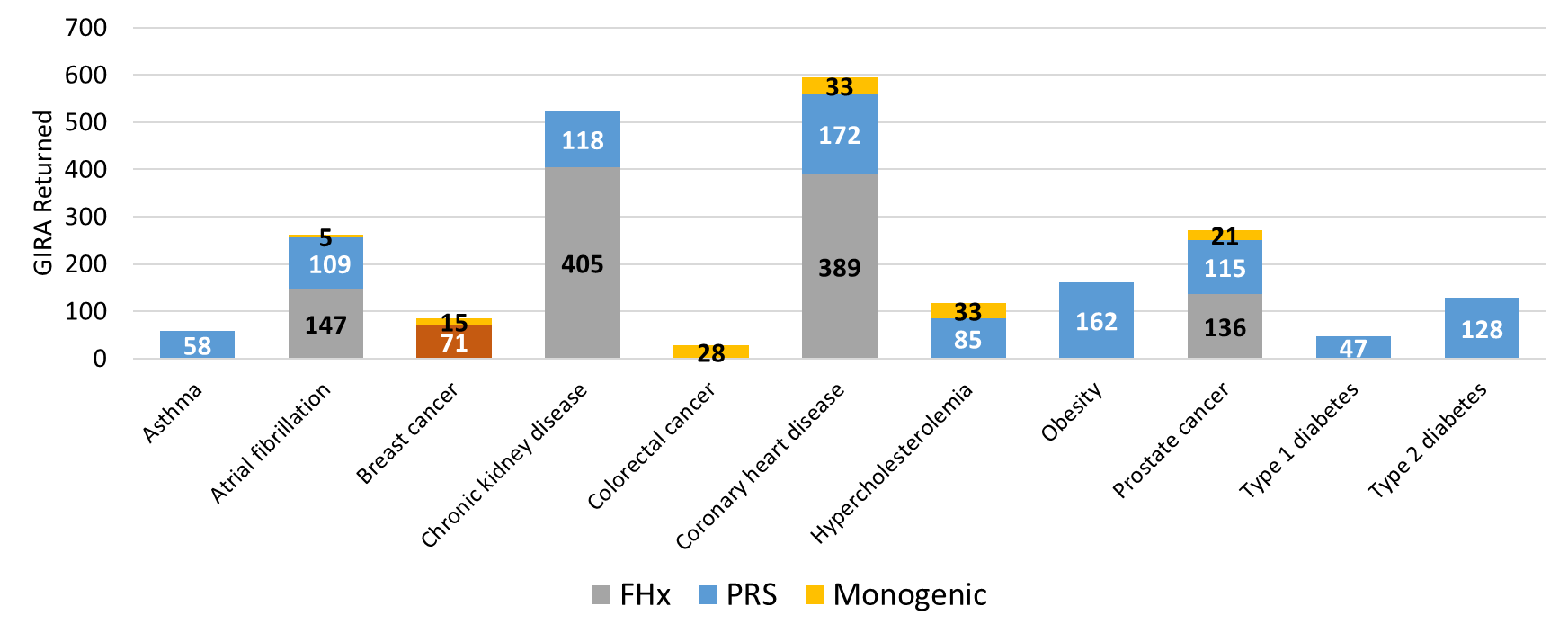 594
523
261
272
118
86
BOADICEA
Breast cancer triggered by BOADICEA (# orange) and monogenic only w/o BOADICEA (# yellow)
GIRAs by return type (1/26/2024)
N=949
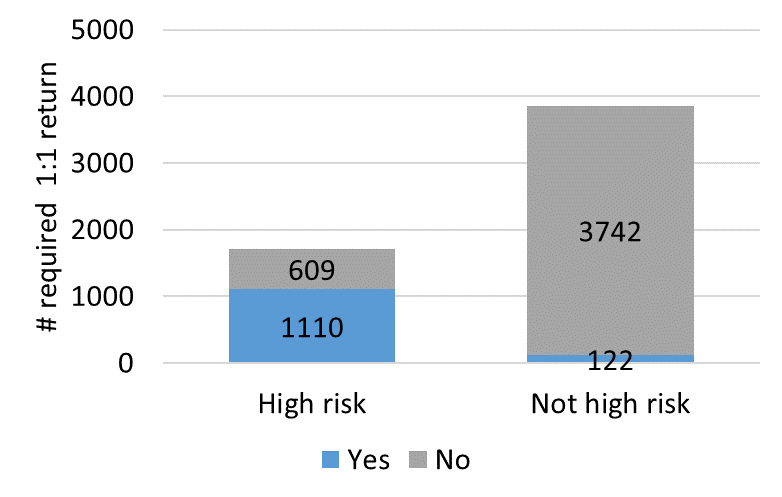 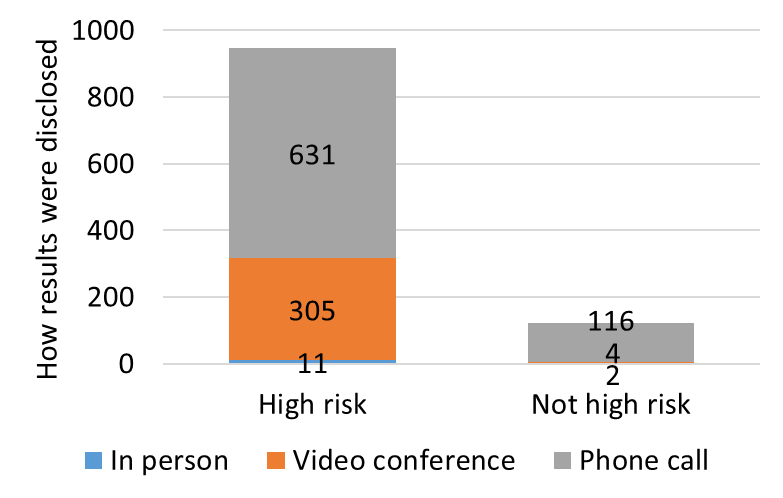 N=3864
N=1719
N=122
Some high risk are not returned 1:1 due to only having FHx risk (N = 604)

FHx triggers alone (A Fib, CKD, CHD, or PCa) with no other GIRA conditions present were returned by 1:1 method 136 times.
[Speaker Notes: ‘Not high risk’ returned 1:1 for ‘other’ for reason.]
Type 1 Diabetes in children (preliminary first look)
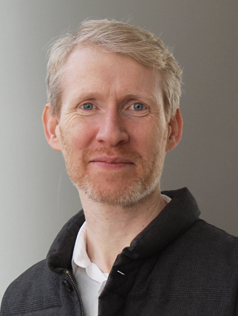 Dr. John Connolly
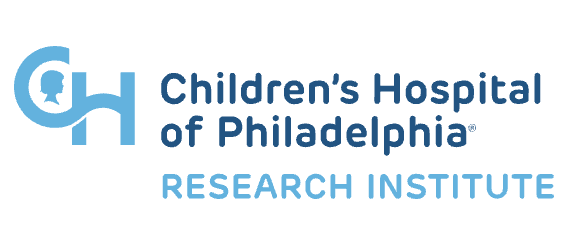 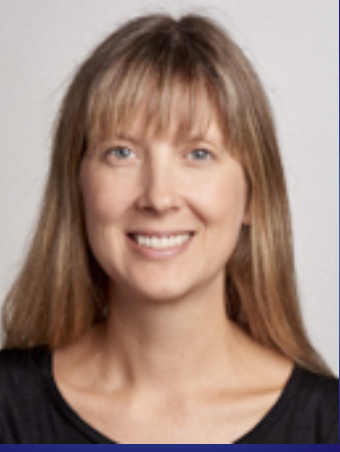 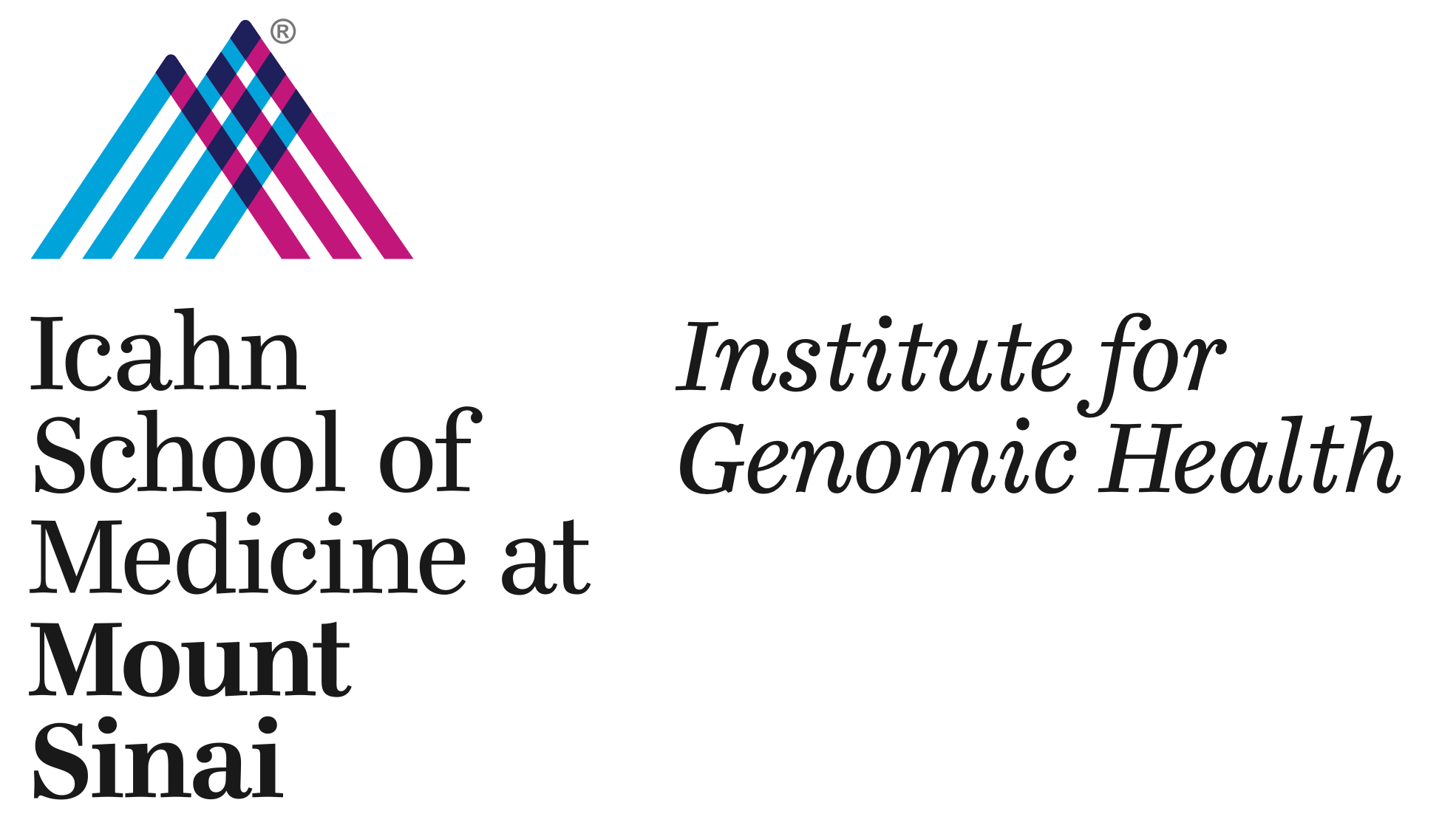 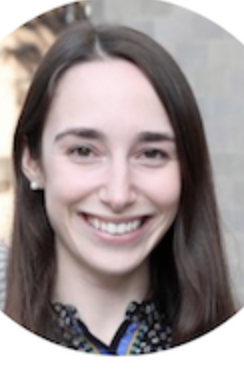 Breast Cancer in women
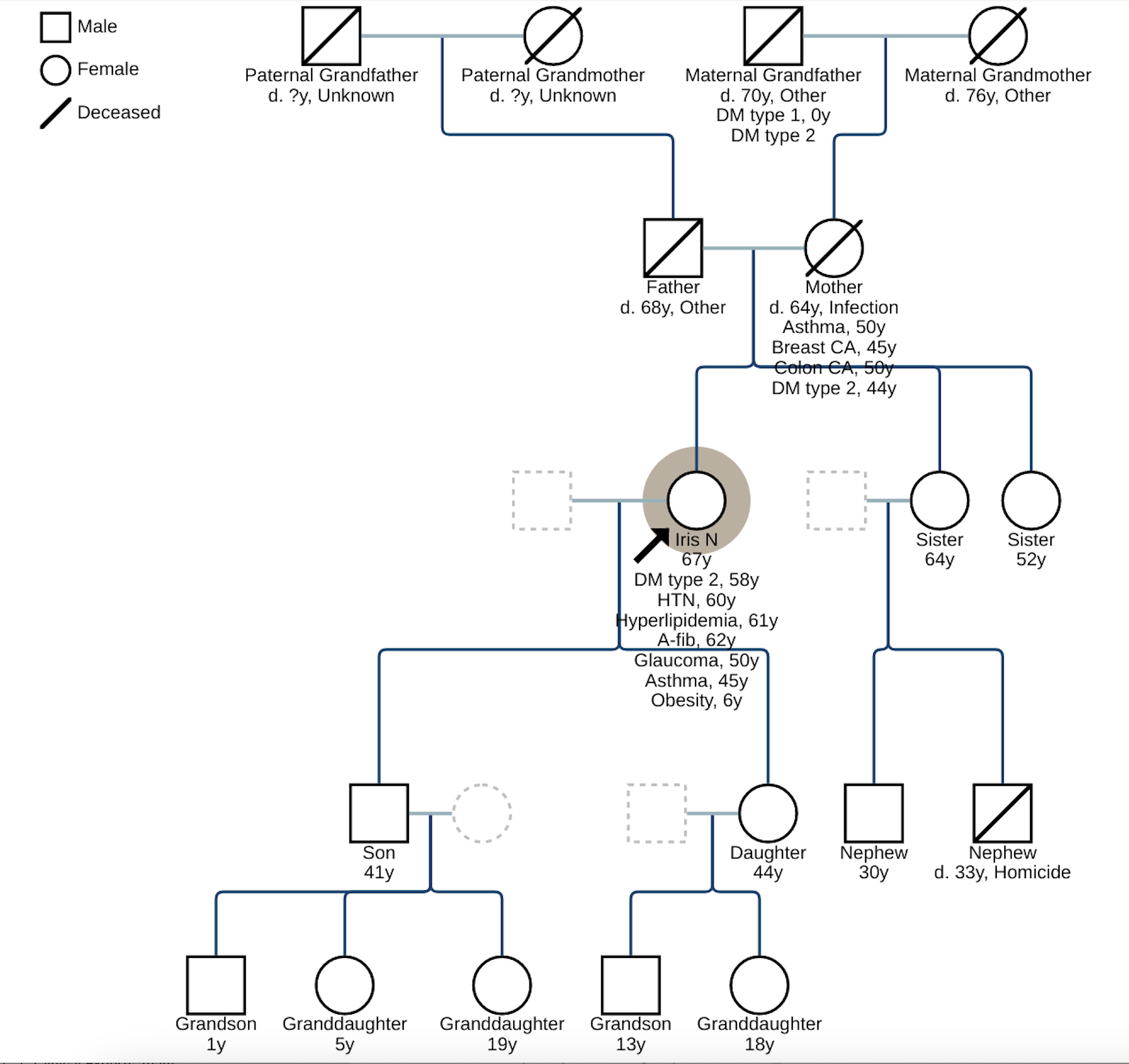 Jackie Odgis
Sabrina Suckiel
67 year old female participant of Puerto Rican ancestry with a variety of co-morbidities, no previous genetic testing
* Includes PRS
Breast CA,
45y
High breast cancer risk results in care recommendations, including considering annual breast MRI screenings
[Speaker Notes: PRS does not  necessarily explain prevalent disease in this participant (Afib, hyperlipidemia, Obesity)
High-risk cutoff is 25 for the IS – daughter just recently diagnosed. 

Boadecia + with PRS]
eMERGE: priming PCPs for integrating GIRA into practice
Key moments that build familiarity with genomic medicine
[Speaker Notes: “This pt is routinely scheduled for a mammogram, with prior normal ones in the past.  As I am not familiar with this genetic screening, is there a specific benefit to MRI in her given prior normal mammogram and no dense breasts noted?”

EHR review shows that the PCP spoke with the participant to discuss results and to consider MRI. Patient decided to defer MRI for now. She is going to have her annual mammogram and they will re-consider an MRI based on those results. 

PCP consider recommendations, decision was to proceed with upcoming scheduled mammogram, based on those results potentially do MRI. We will capturing outcomes data and following up with review after mammogram to understand how this plays out. 


Primary Care Provider (PCP) informed the study GC of participant’s routine screening mammograms, which have been normal. As the PCP was unfamiliar with this type of genetic screening, they requested information from the GC on MRI benefits for this participant. The participant decided to defer breast MRI until they had their results from upcoming mammogram.]
eMERGE: developing evidence for appropriate use of genetic risk information in routine clinical care
Rapid and scalable integration of GIRA at 10 clinical sites nationally
Ethical considerations.:
			Patient and provider attitudes    
			Calibrated and validated multi-ethnic PRS
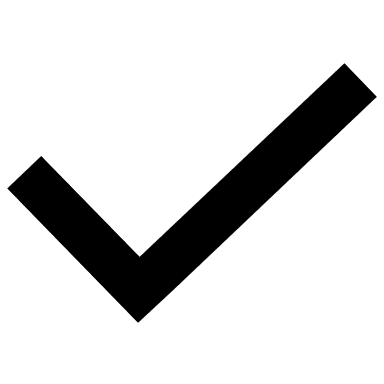 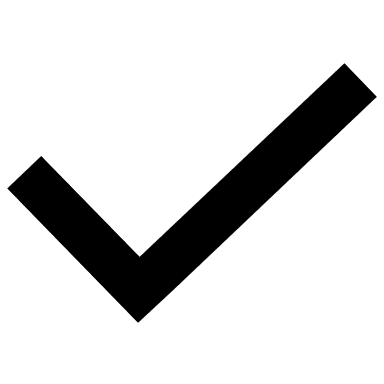 Regulatory considerations: 
			Developed CLIA- and NYS-certified PRS tests
			Developed research GIRA clinical report
Clinical decision support:
			Developed care recommendations
			Local BPA/informatics support
Clinical utility		
			Primary and secondary outcomes (through July 2026)
			Provider attitudes
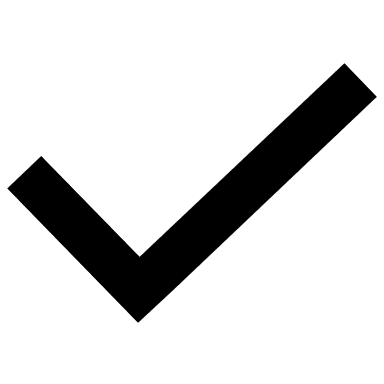 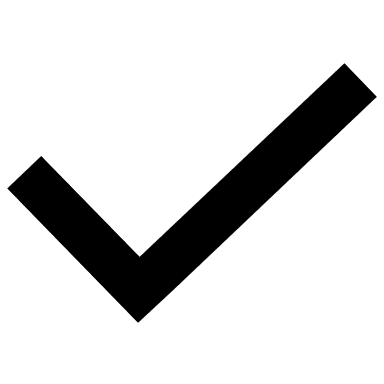 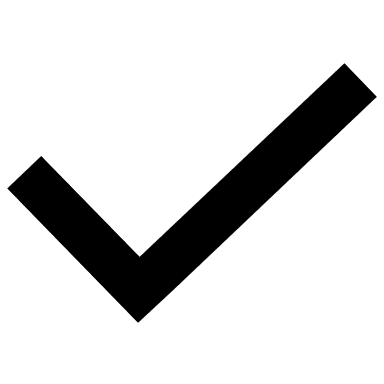 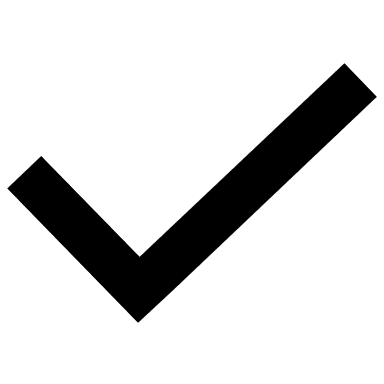 Future opportunities for integrating genetic risk
eMERGE IV delivered in silico development through clinical implementation for GIRA across many different clinical scenarios
Primed to tackle more sophisticated risk stratification schema (AI/ML)
Incorporate more datatypes (exposome/methylation)
Utilize more sophisticated outcome assessment tools (digital health apps)
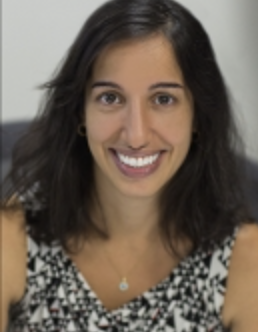 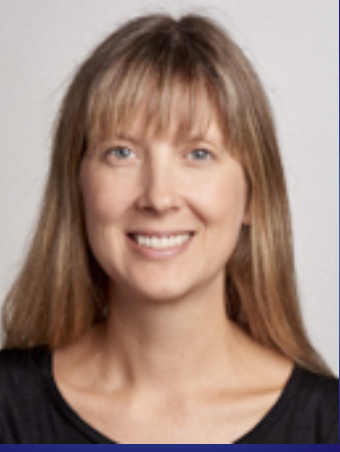 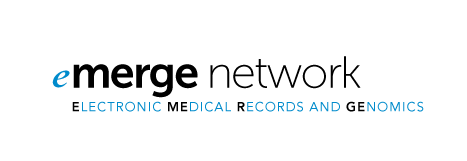 Dr. Noura Abul-Husn,
Sabrina Suckiel
VUMC CC members
Jodie Jackson
Josh Peterson, PI
Brian Aloisi
Melissa Basford, MBA
Robert Carroll, PhD
Alanna DiVietro, MPH
Hillary Duckman 
Sophie Forman
Michael Holmes 
Sofia Labrecque
Brad Malin, PhD
Lynn Seabolt, MS RD
Henry Walker
Broad, Genotyping
Maegan Harden
PI, Niall Lennon, PhD
Chris Kachulis, PhD
Edyta Malolepsza
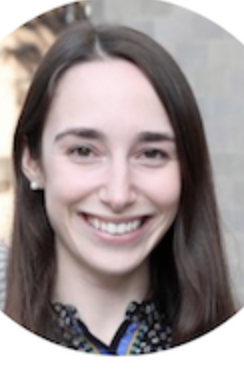 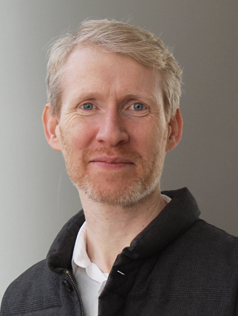 NHGRI
Robb Rowely
Teri Manolio
Other program staff
Dr. John Connolly
Duke, MeTree
Lori Orlando, MD
Teji Rakhra-Burris
Matt Gauger
Jackie Odgis
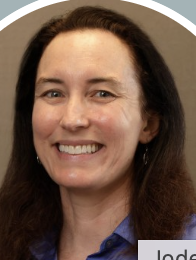 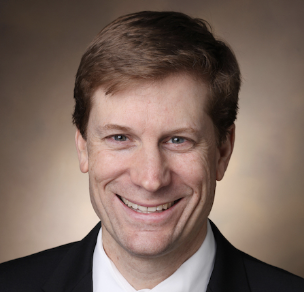 Jodie Jackson
Josh Peterson
ALL 10 CLINICAL SITES!!
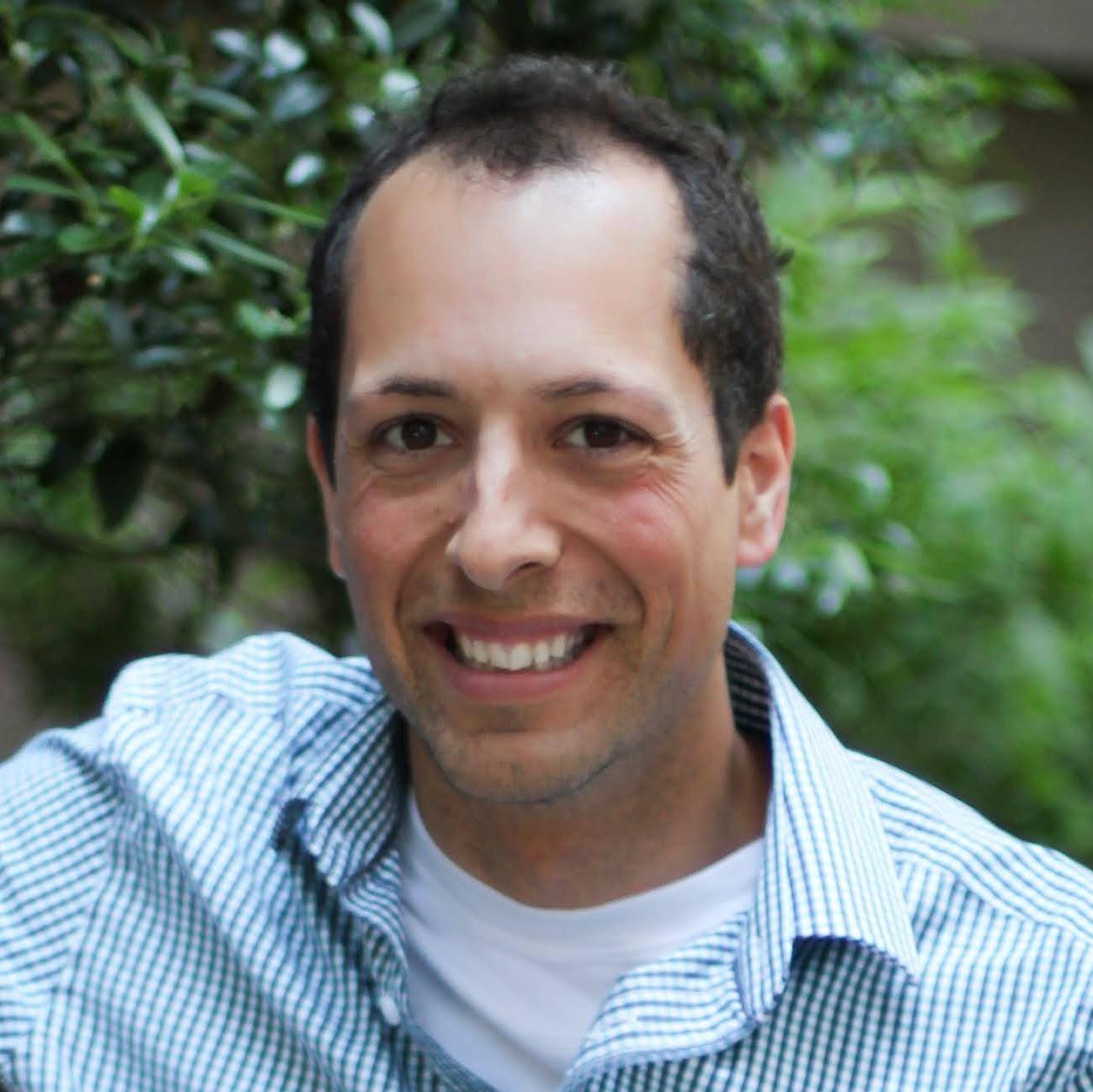 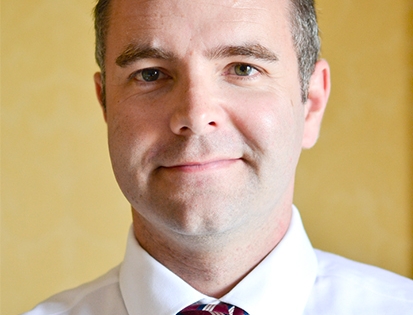 Niall Lennon,PhD
Chris Kachulis, PhD